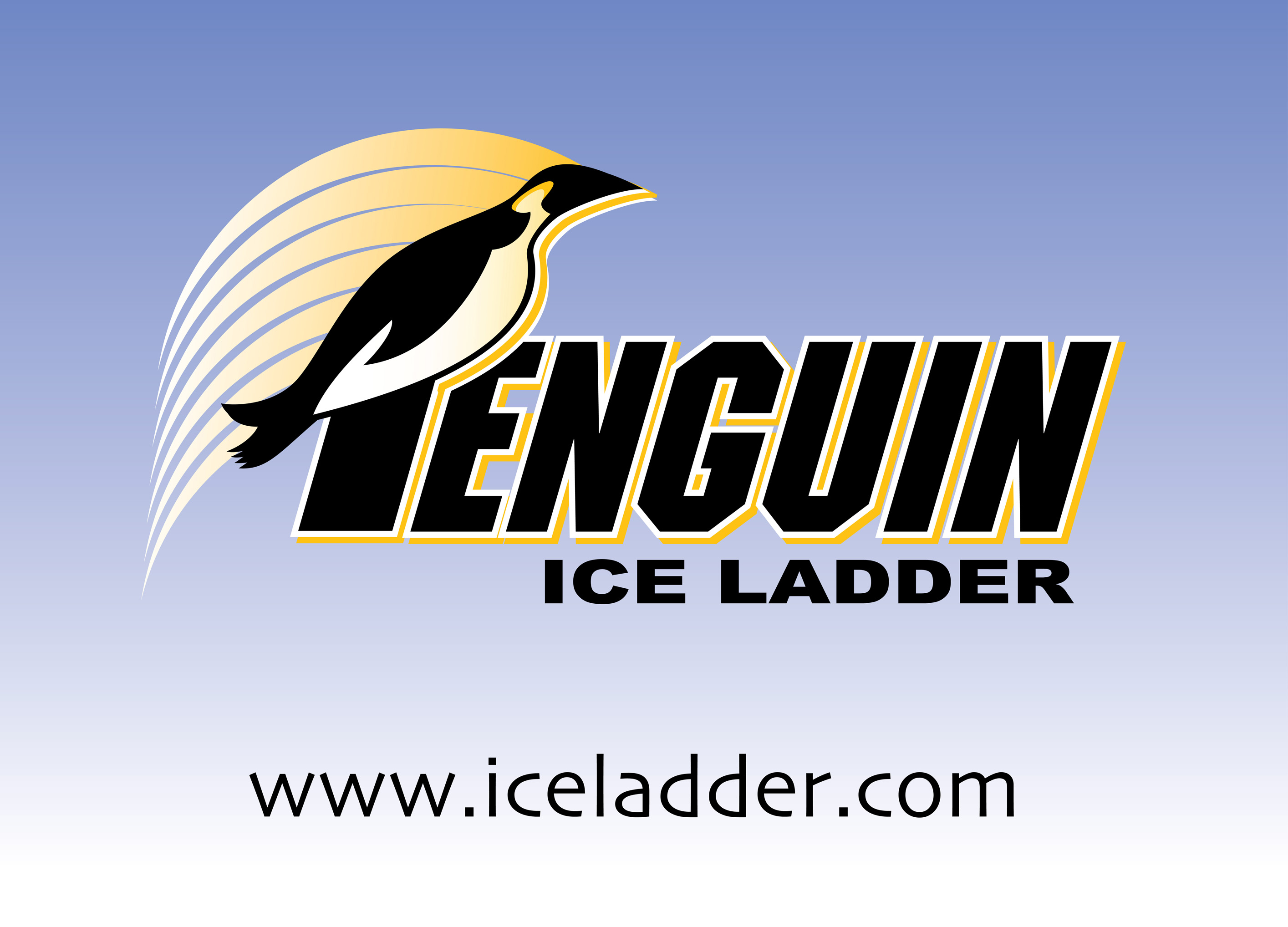 Then…
Prior to the introduction of the Penguin Ice Ladder, certain dive techniques have been used for years.  Some of these mentioned techniques, although very archaic, have never been changed.  Ice diving, being an inherently dangerous activity, needed improvement.
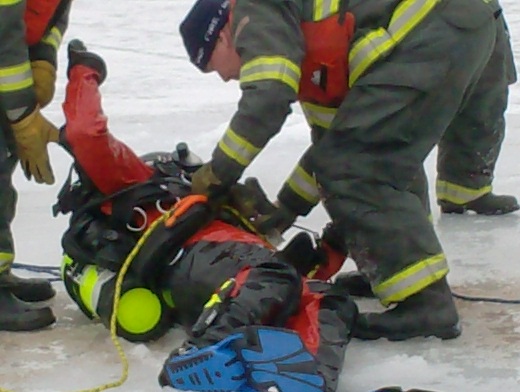 Safety should be the #1 priority.
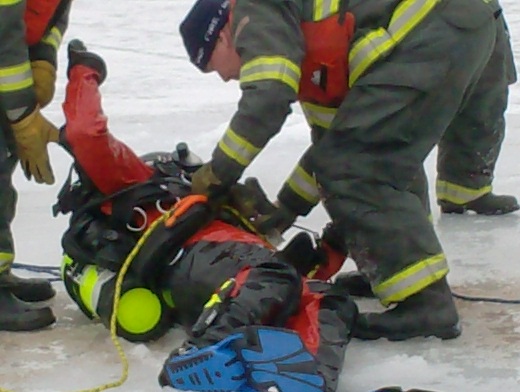 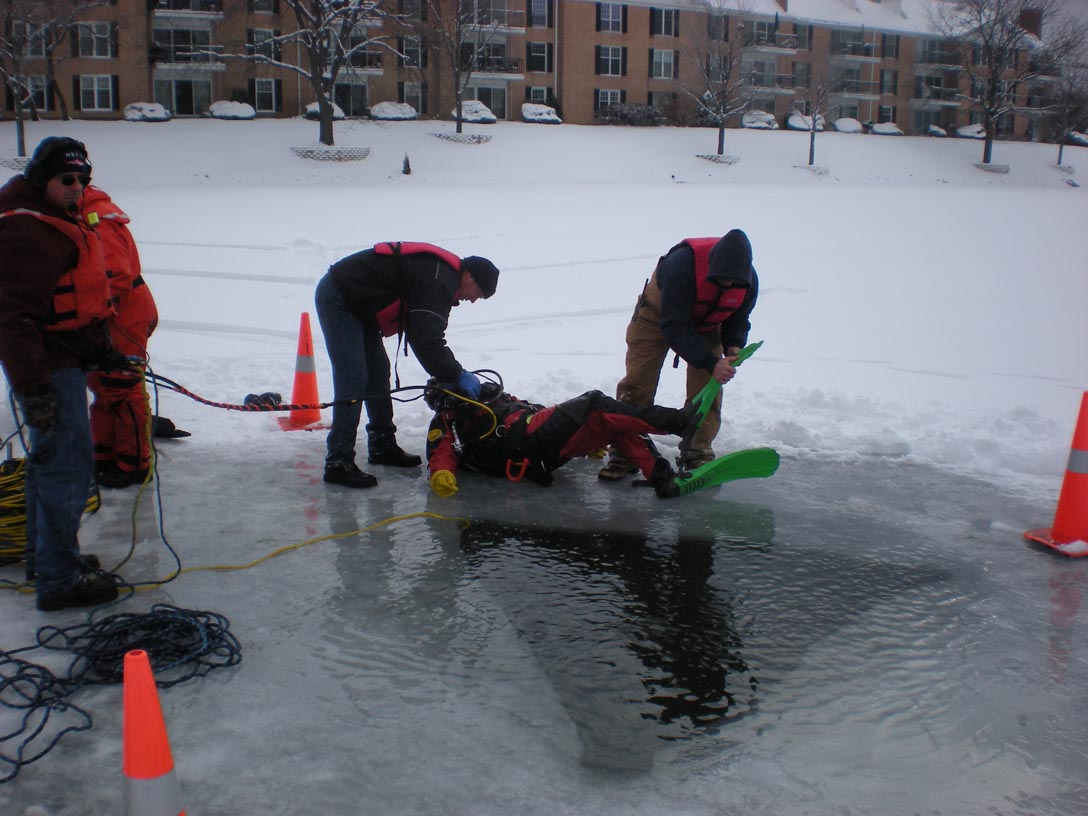 Injuries do not discriminate.
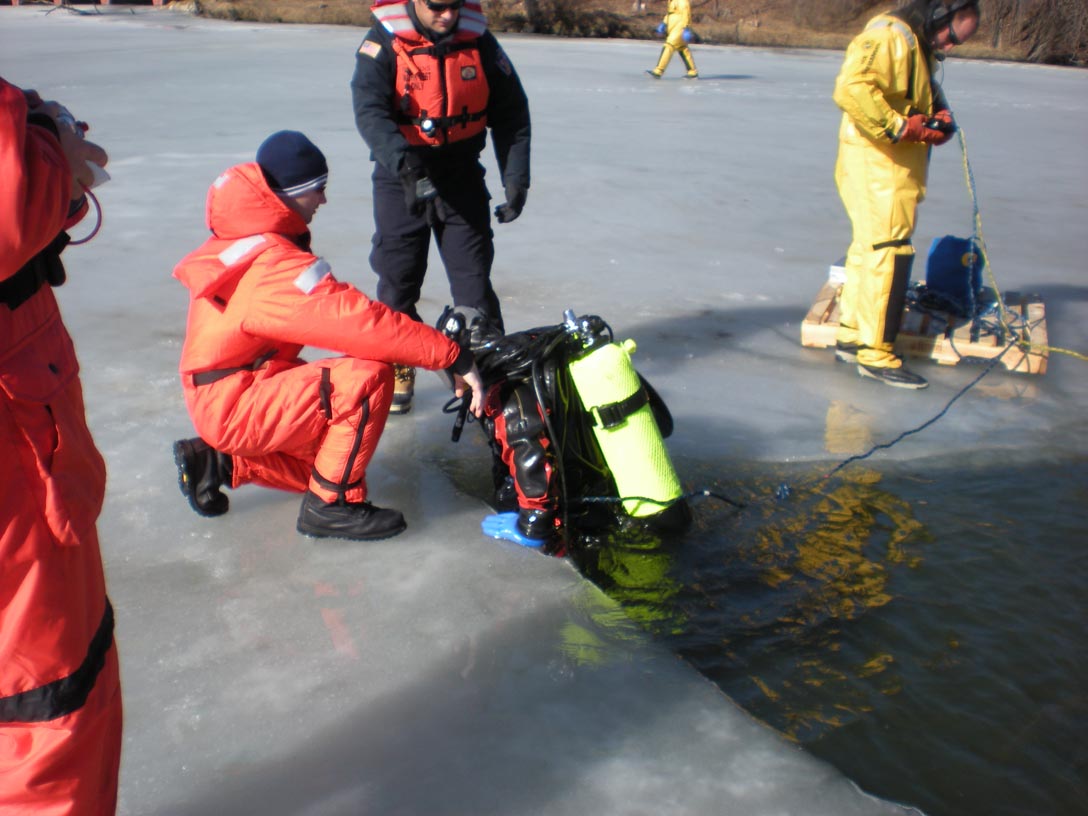 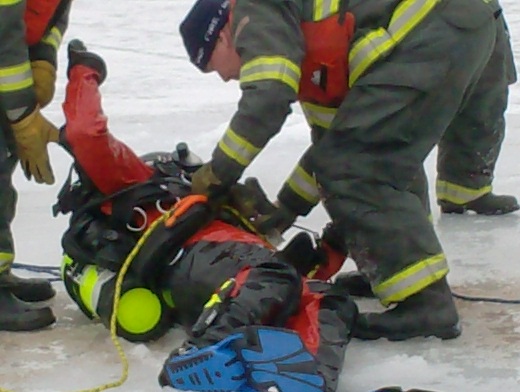 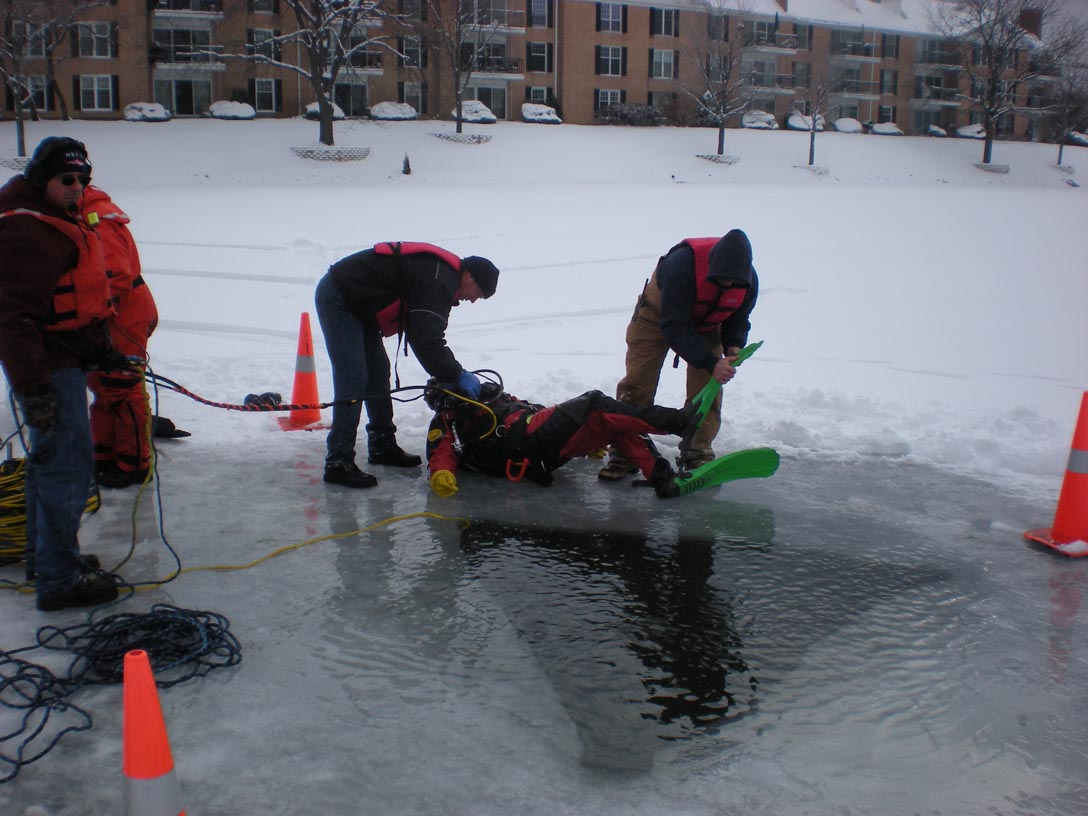 Whether it is an actual incident….
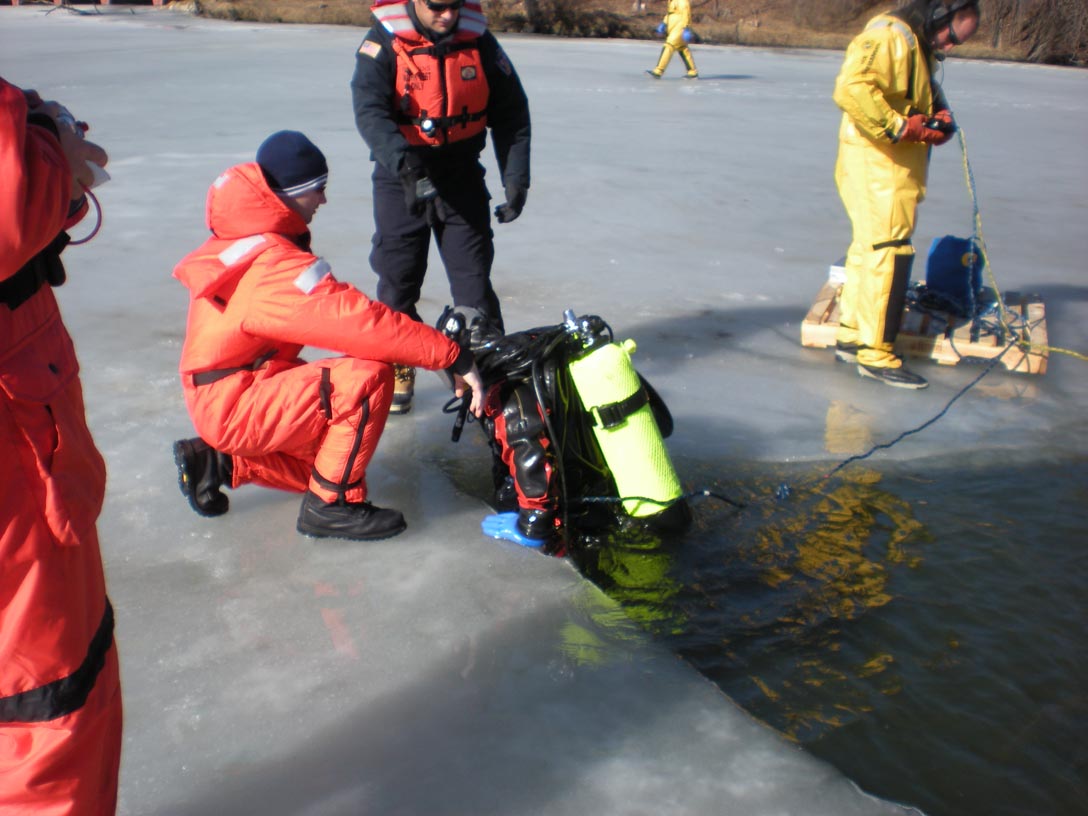 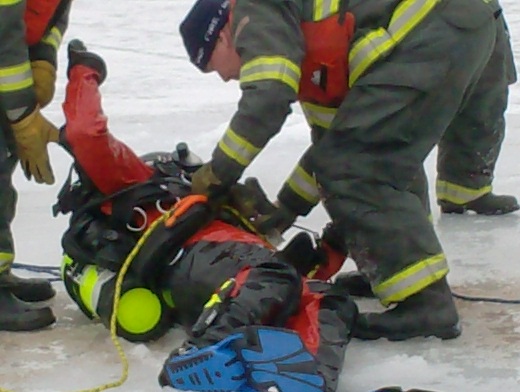 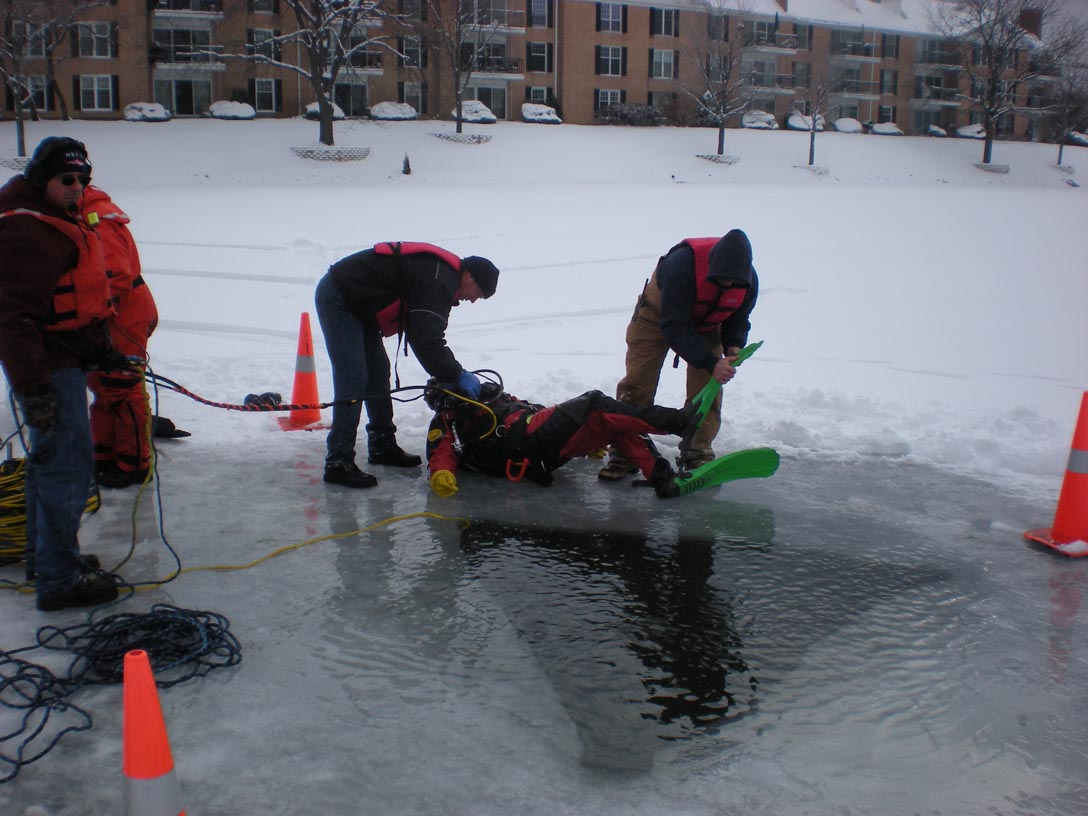 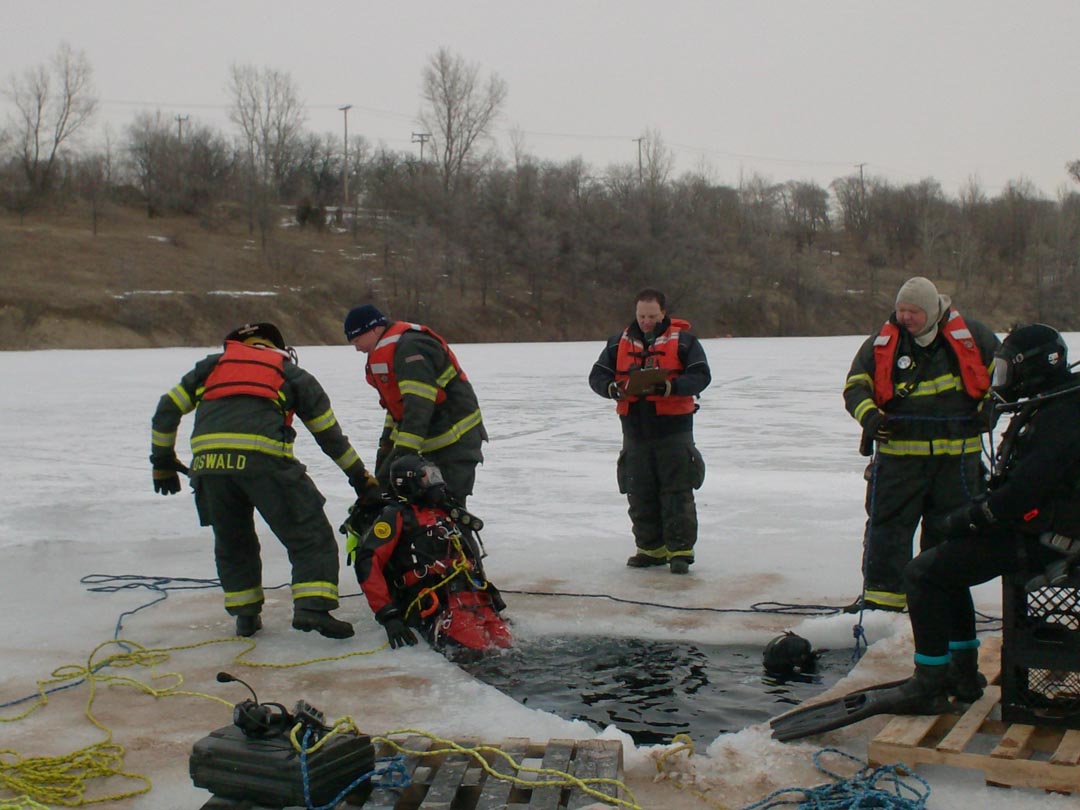 …or a training exercise.
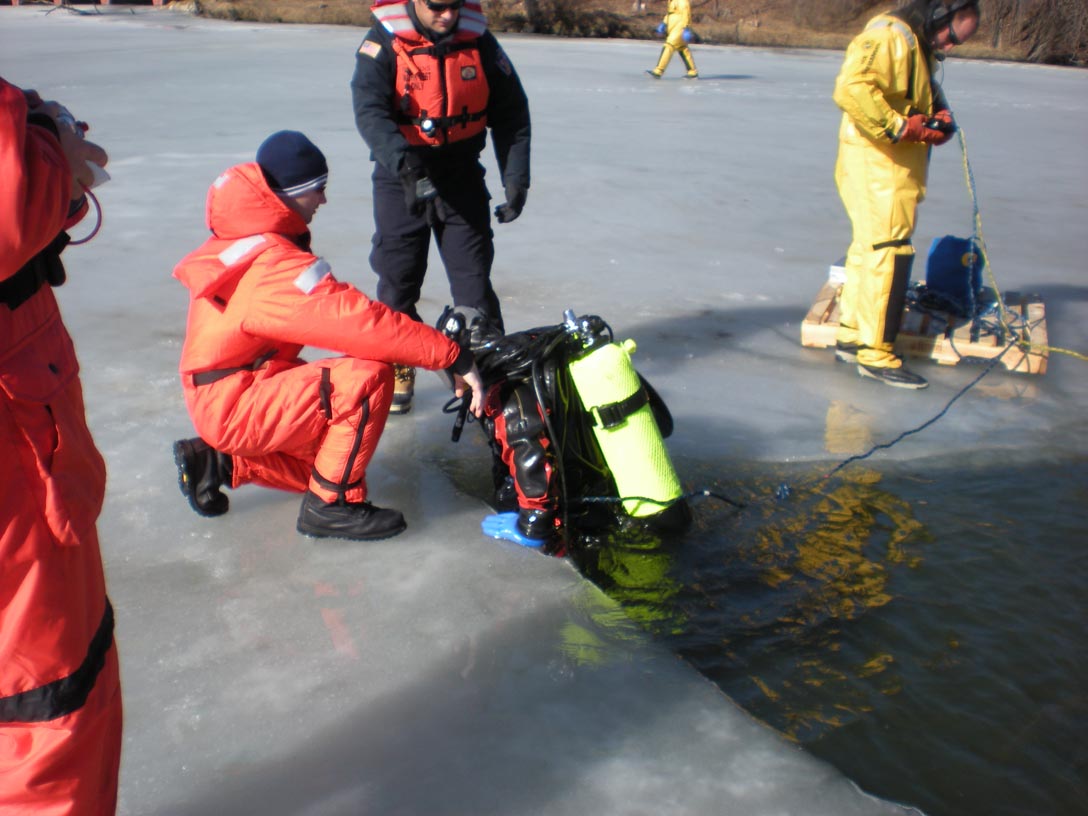 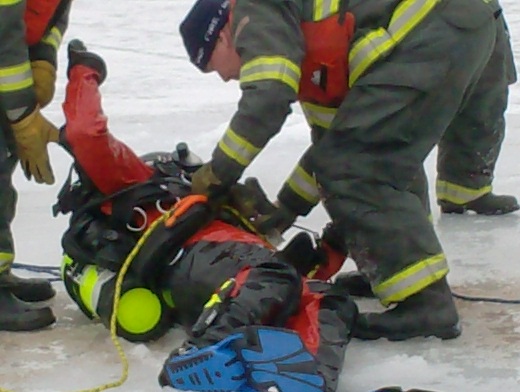 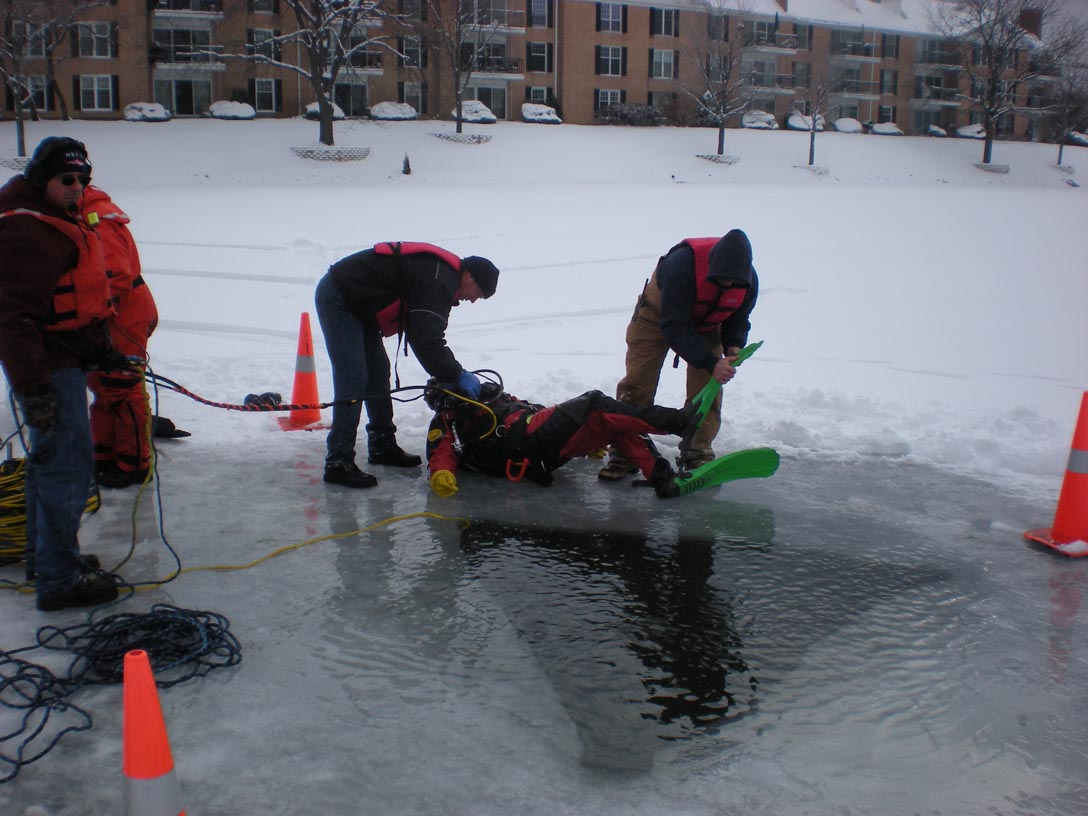 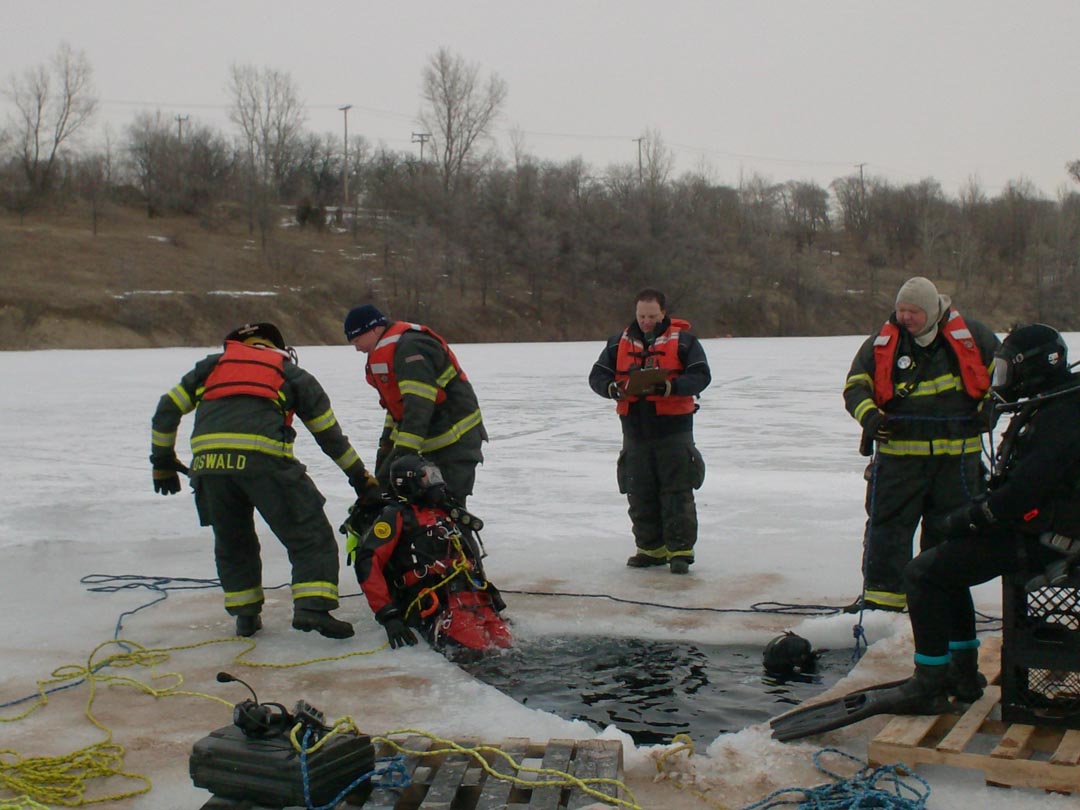 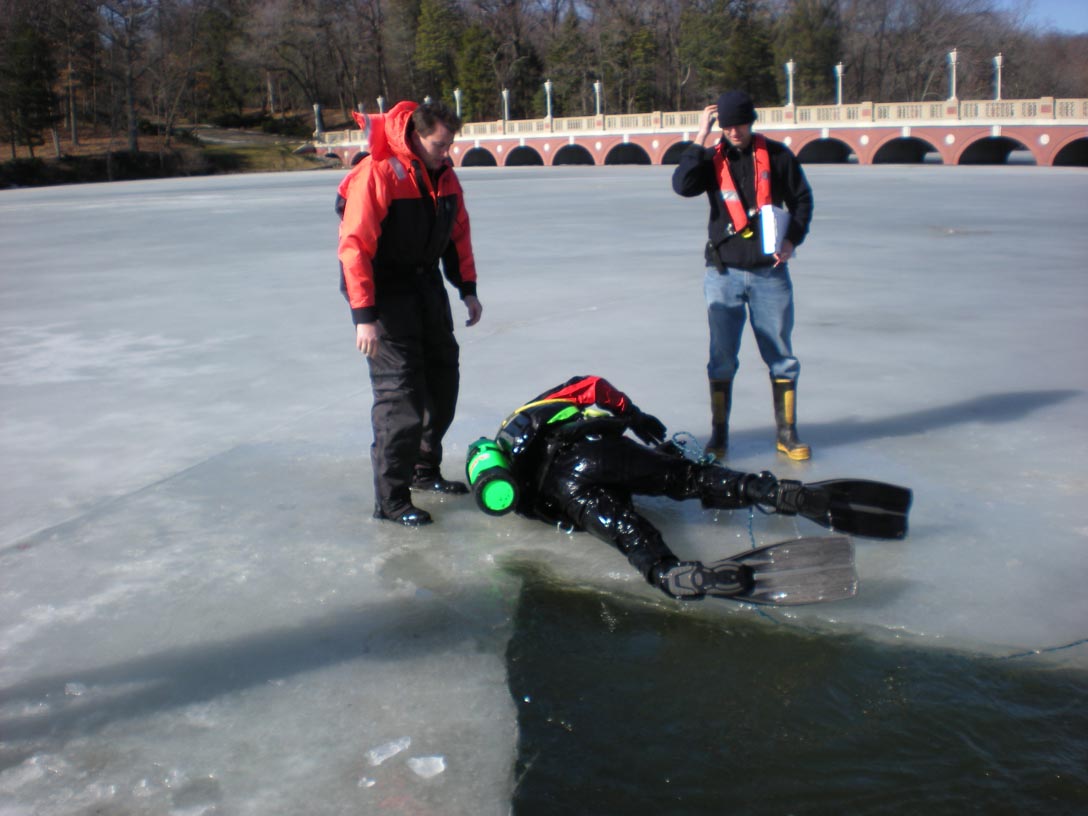 Roughly 48% of injuries are strains and sprains.
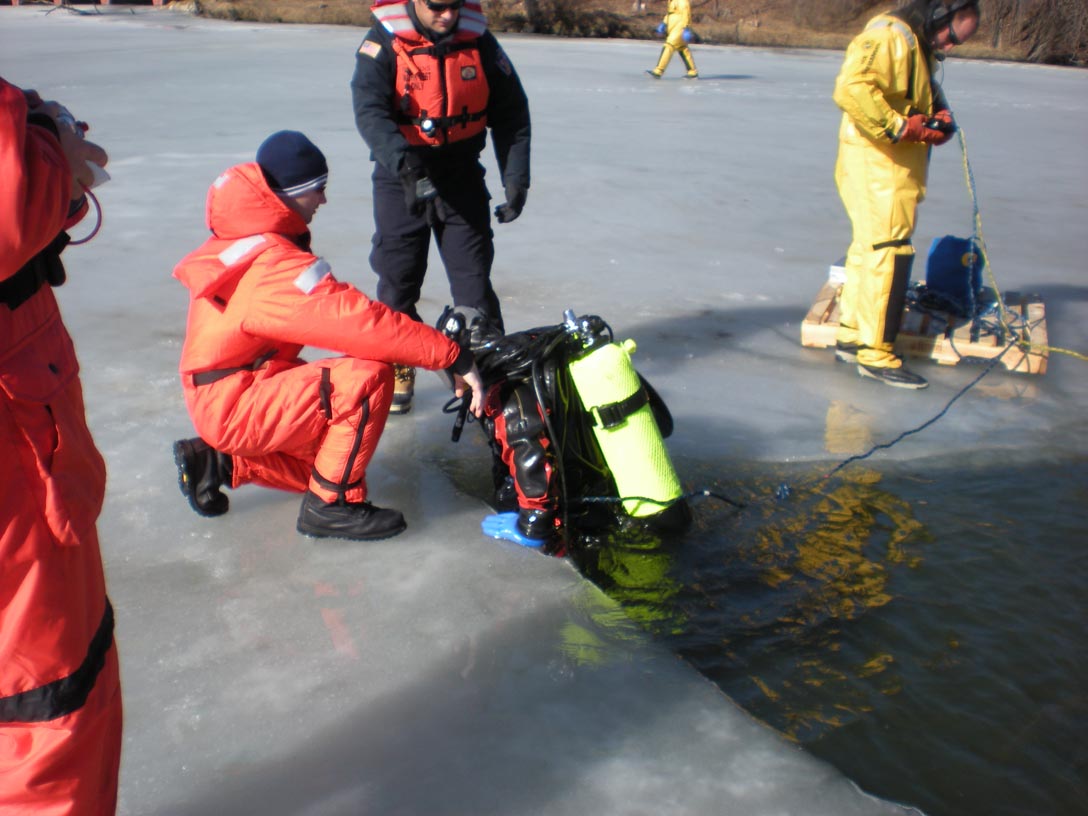 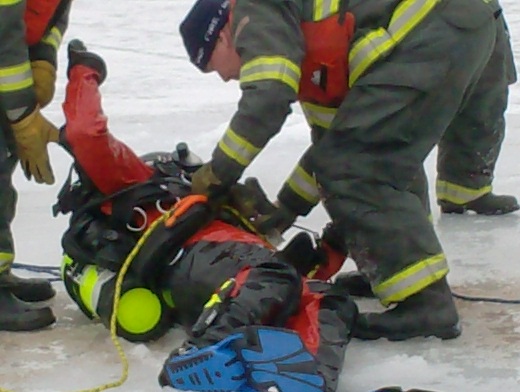 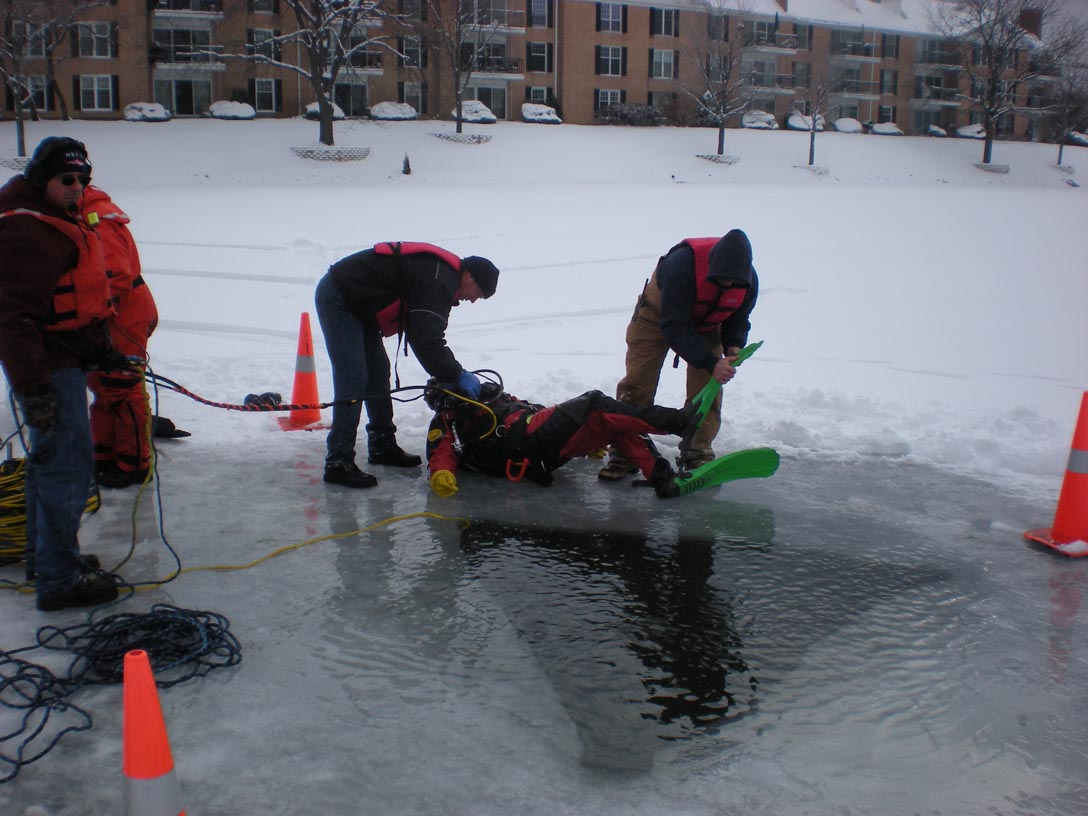 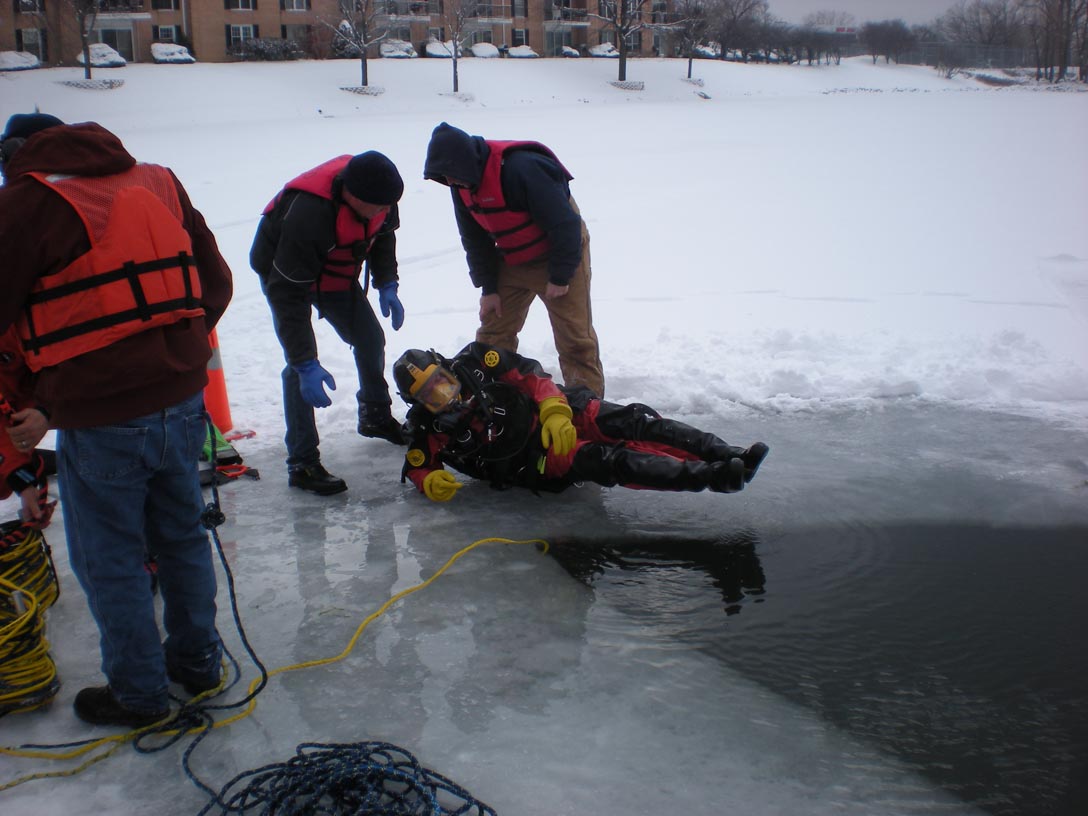 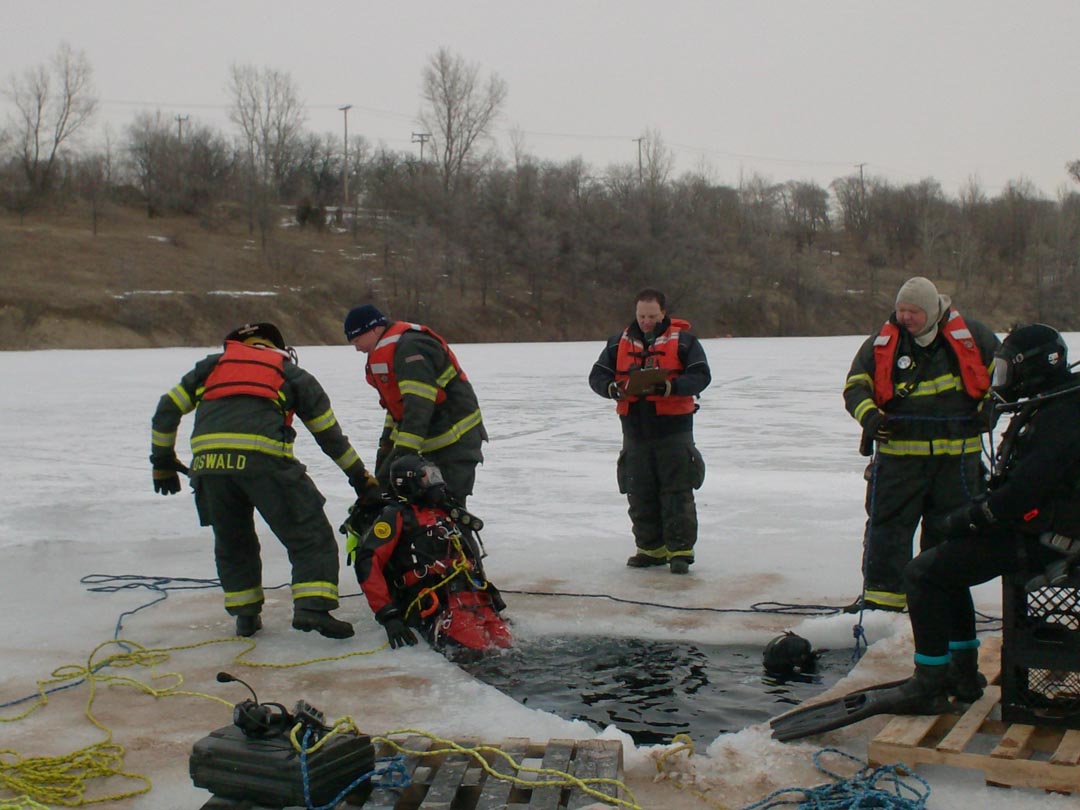 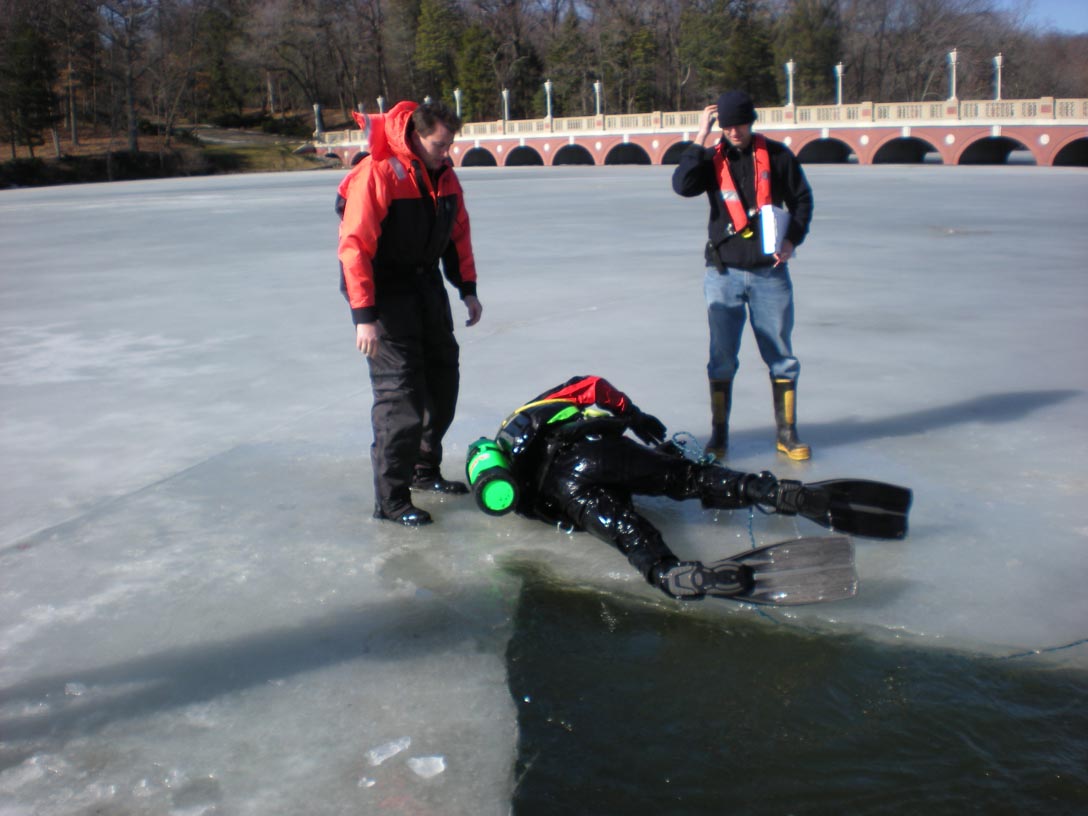 Dangerous conditions can lead to….
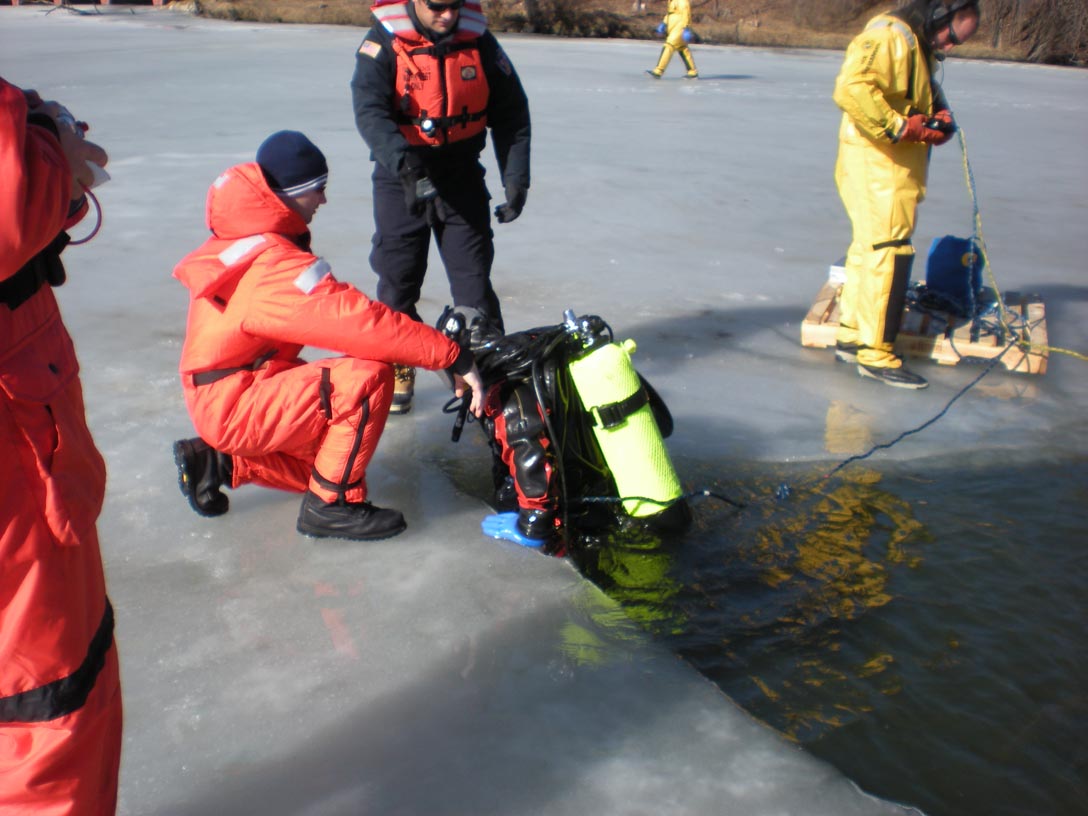 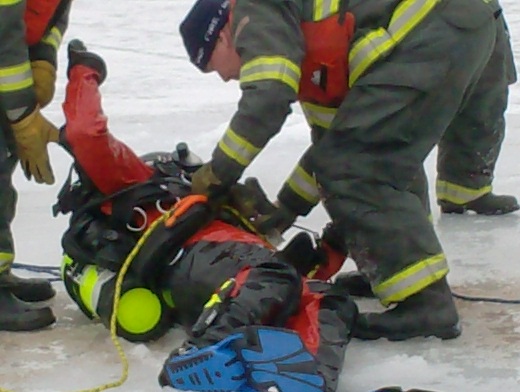 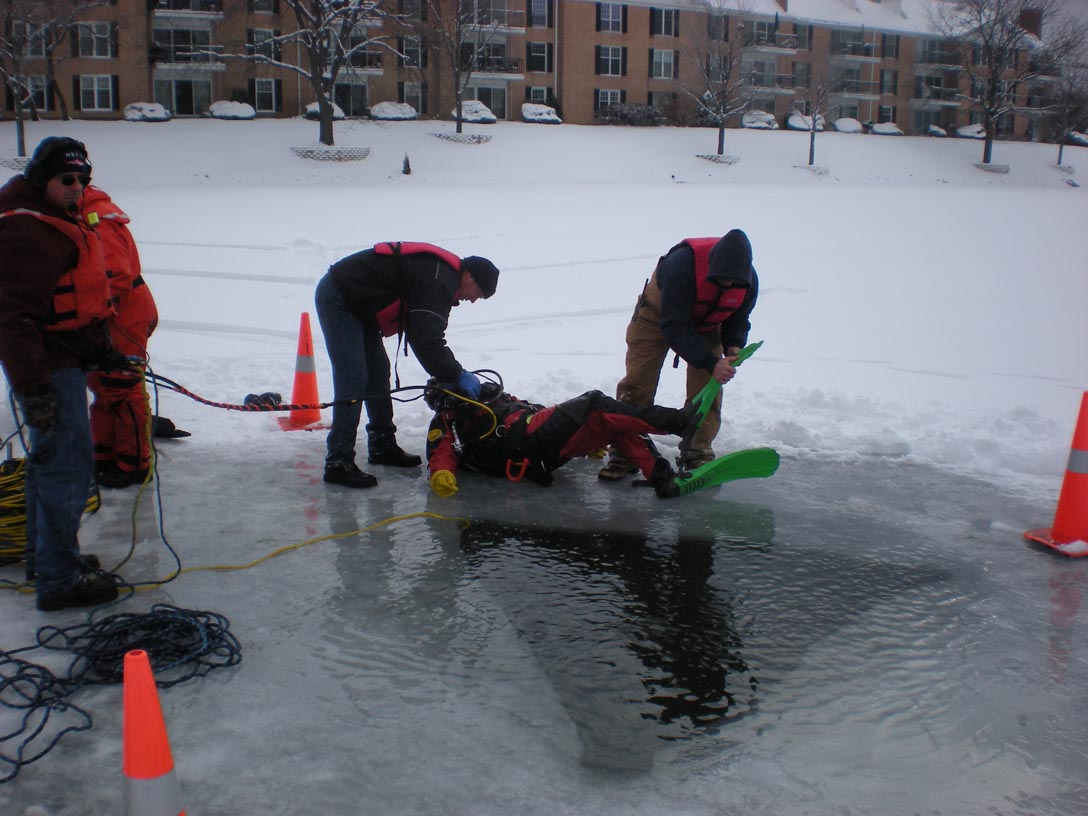 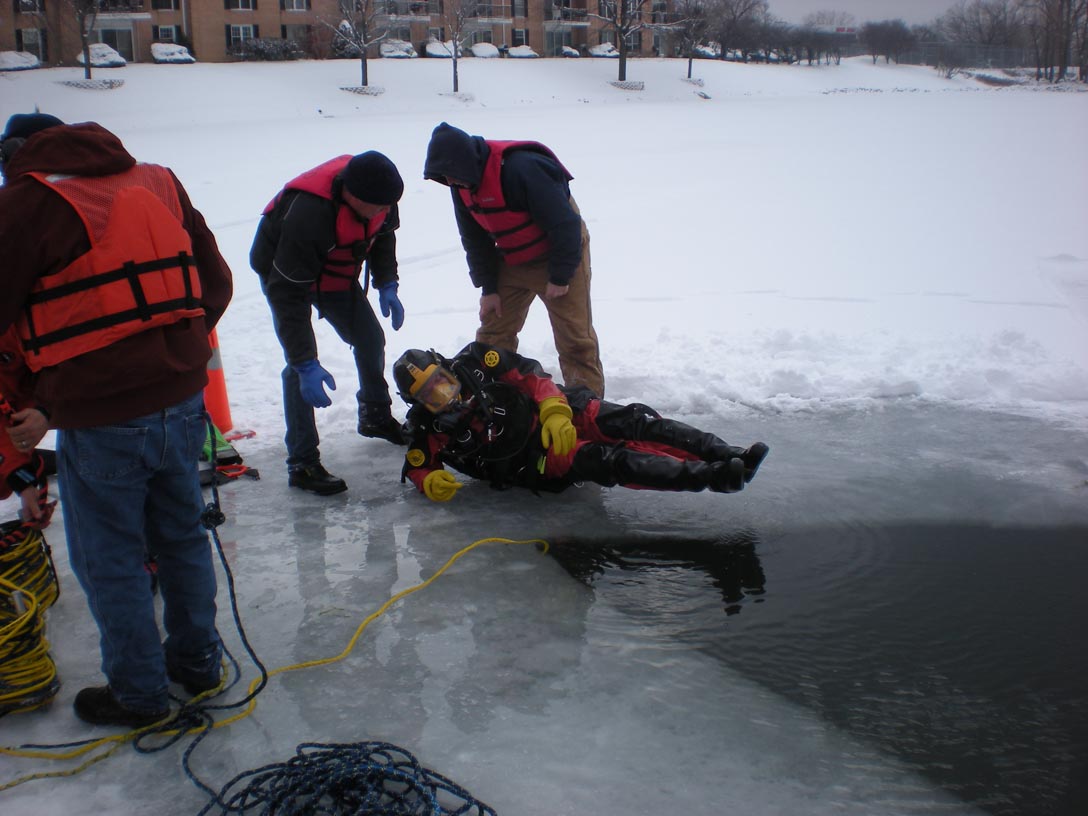 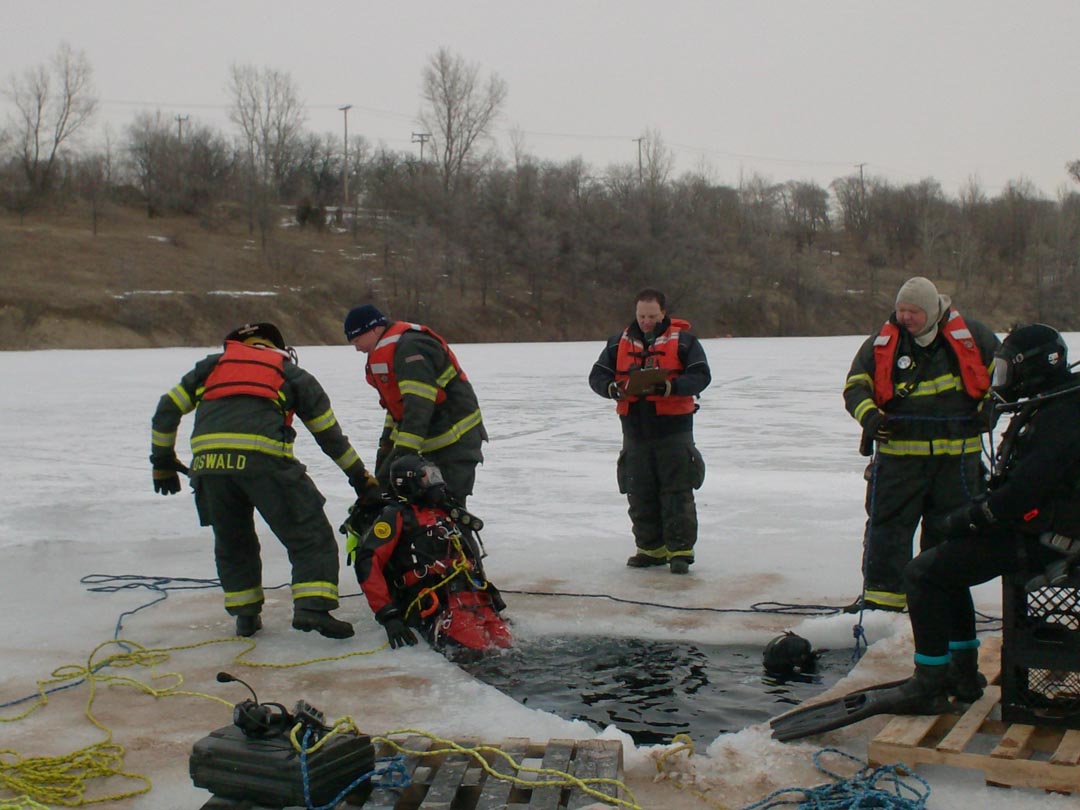 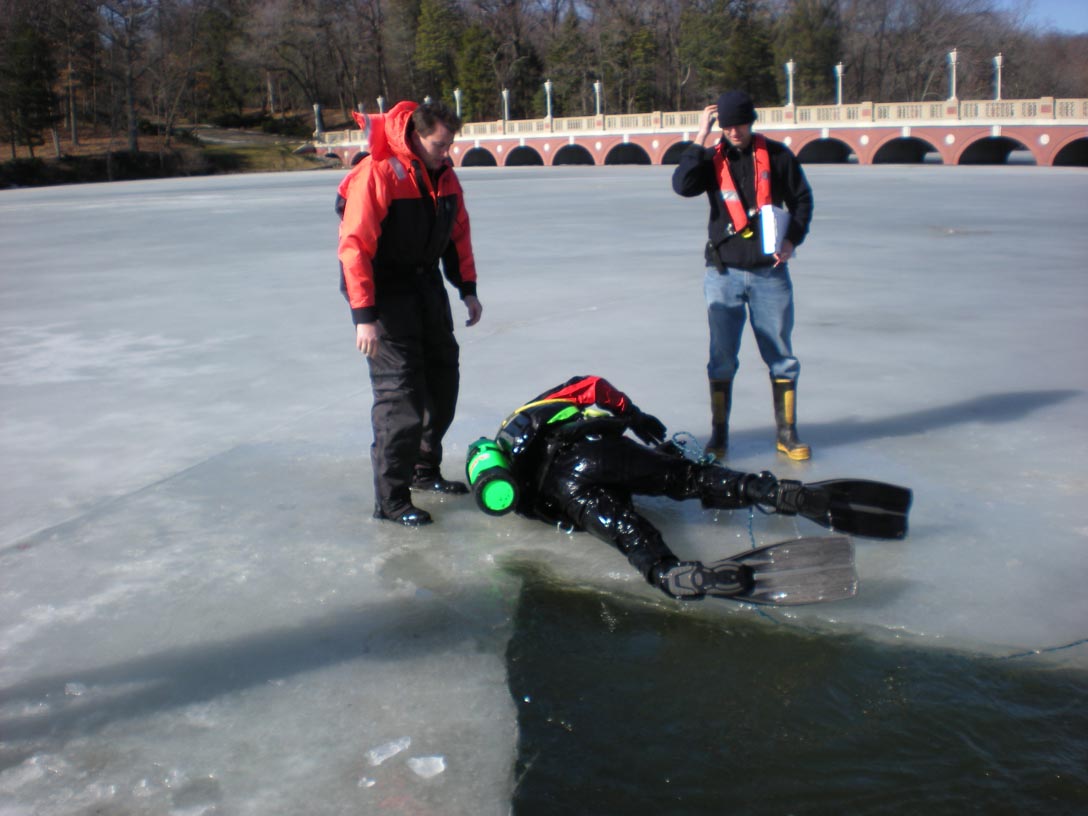 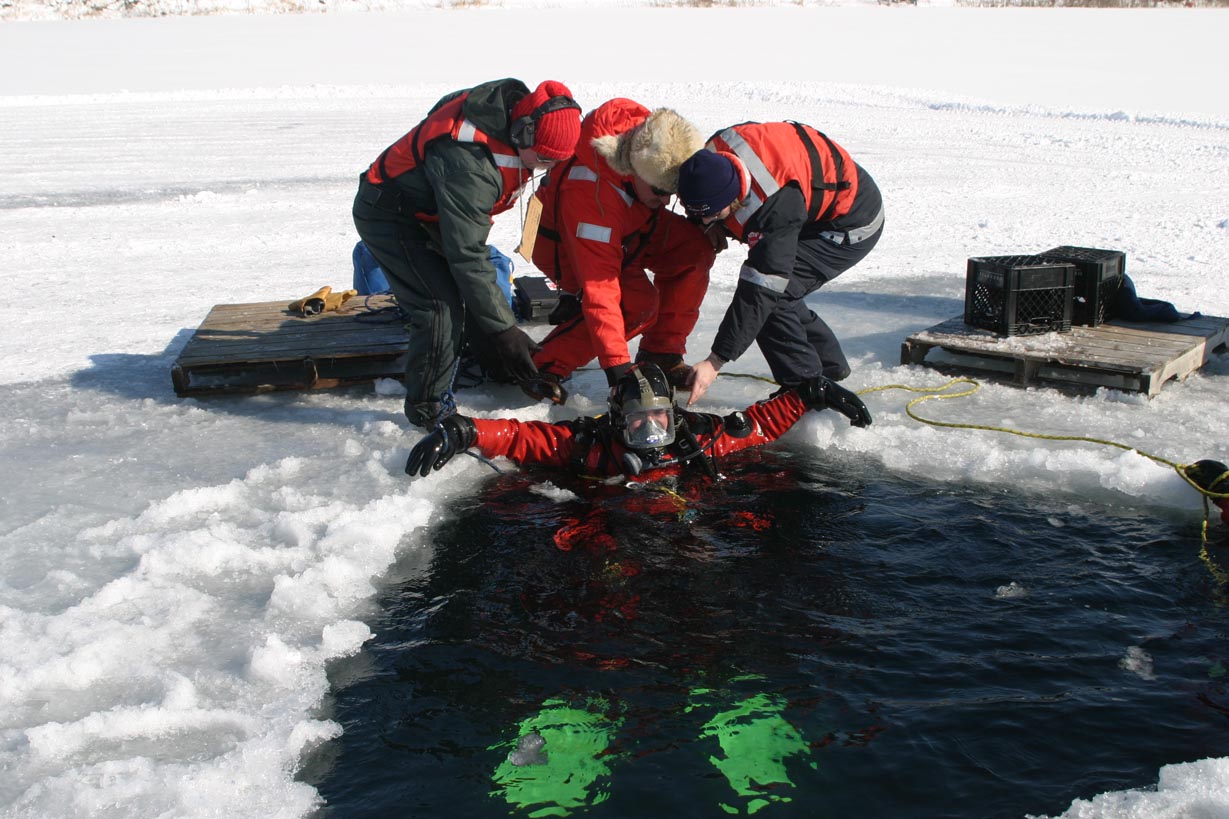 Equipment Damage
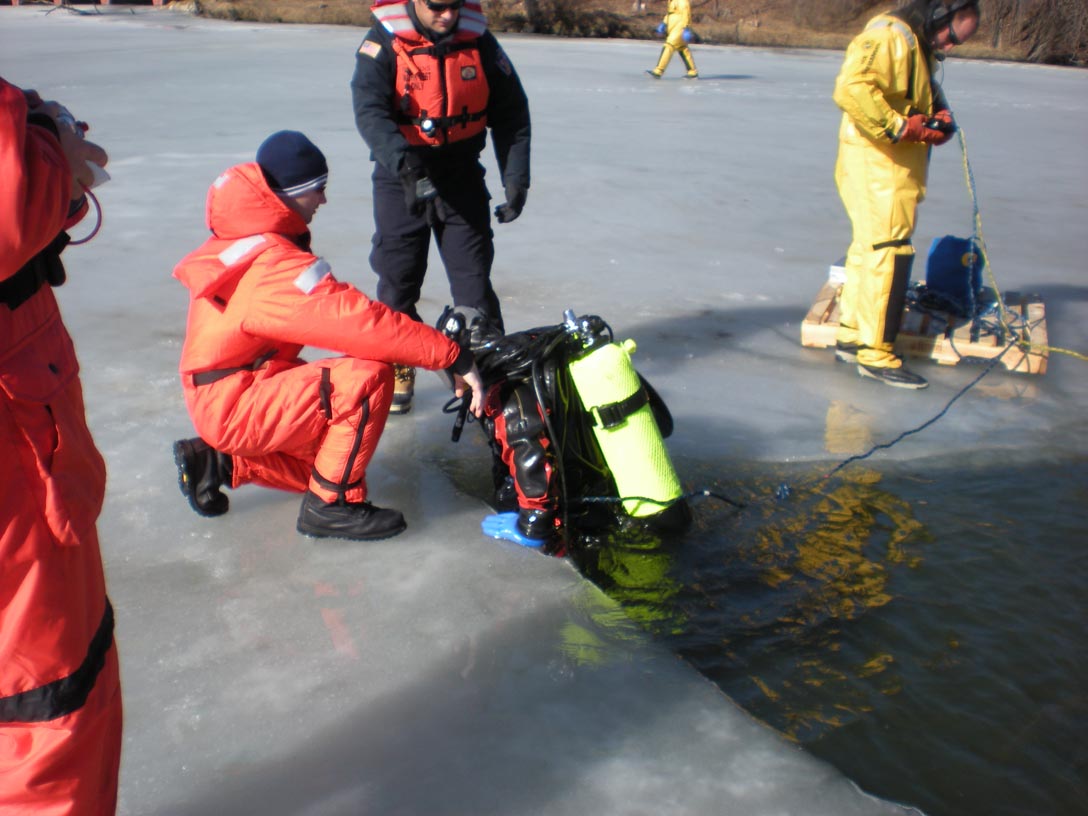 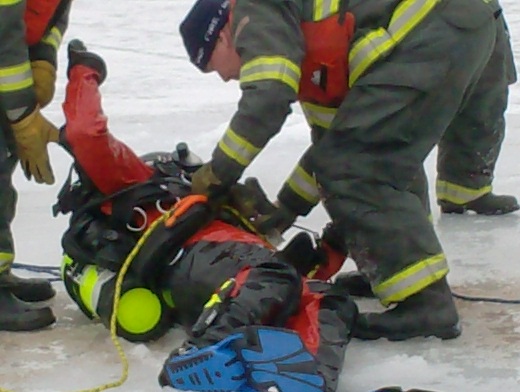 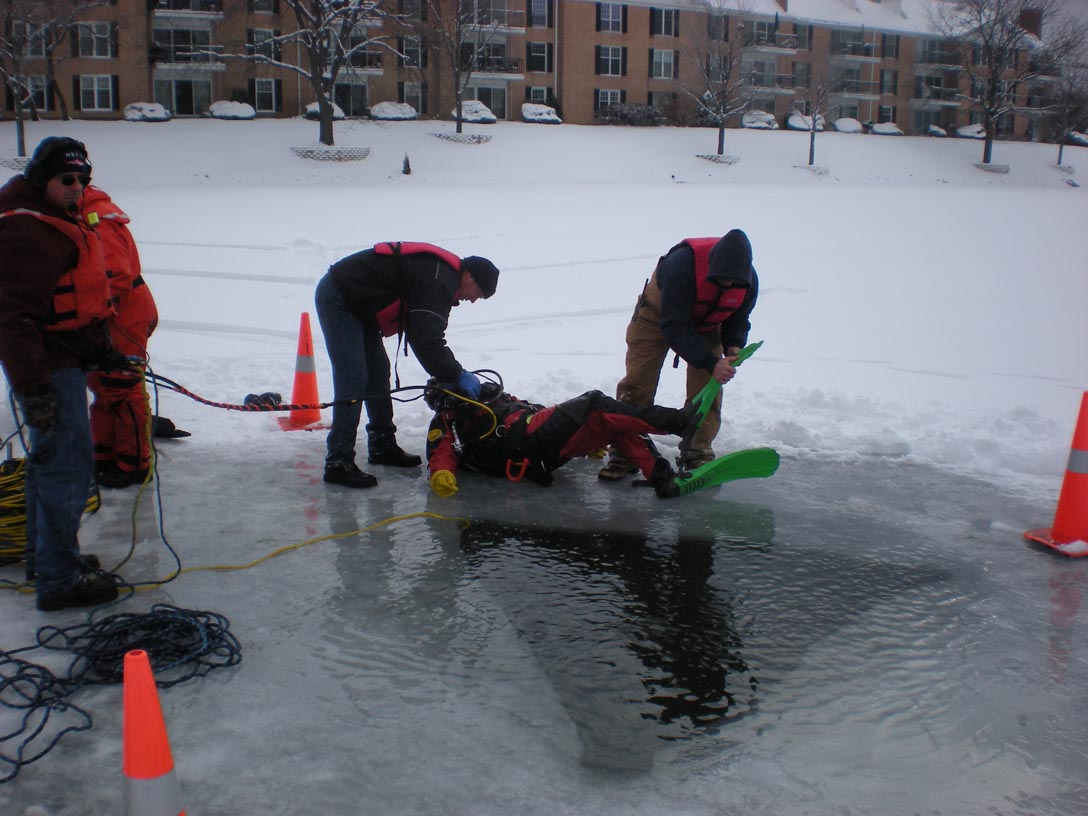 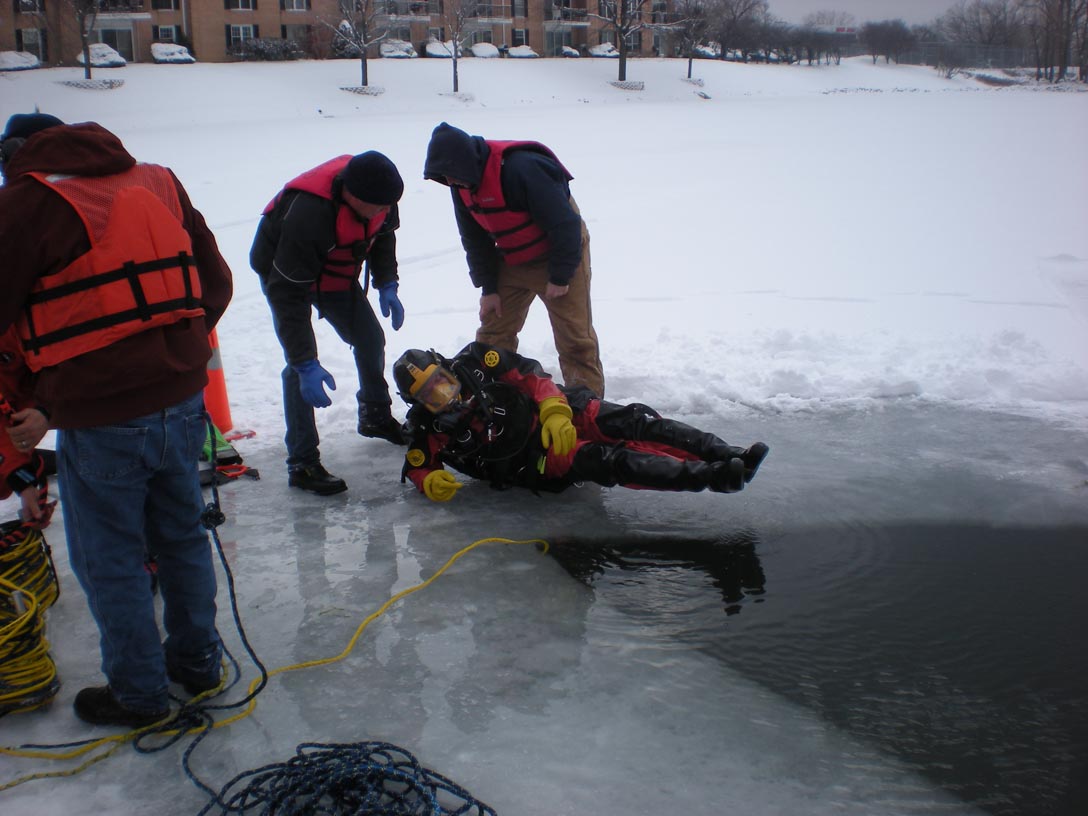 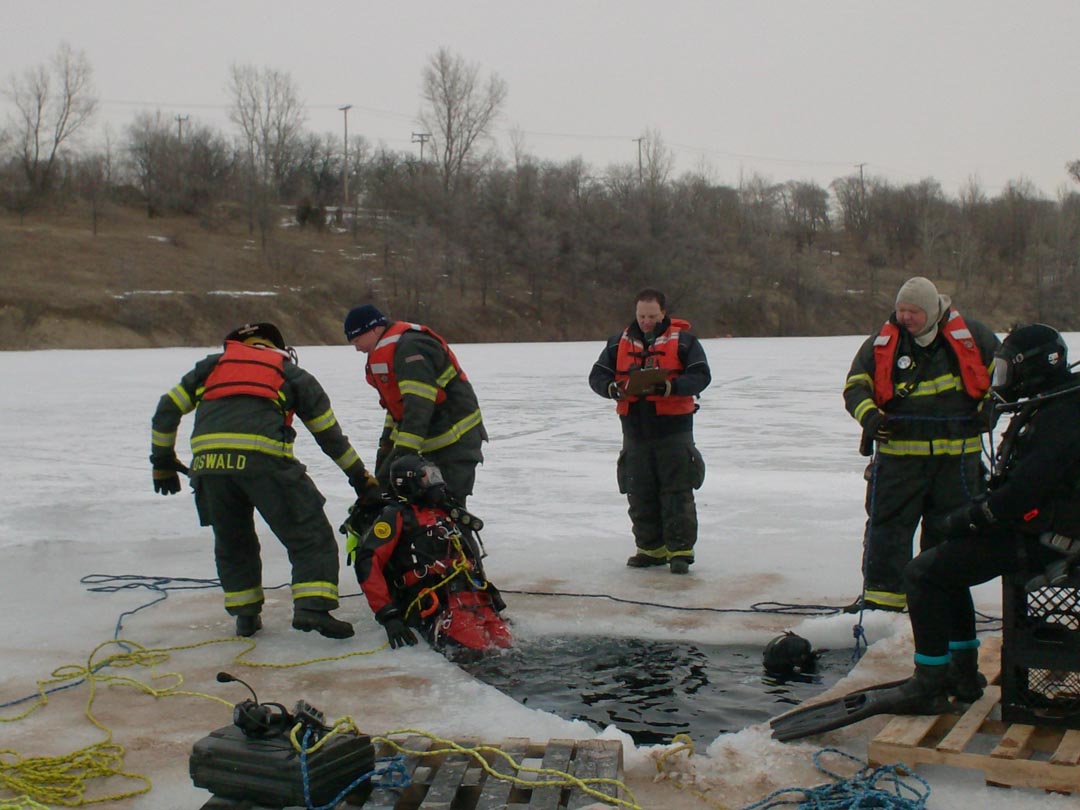 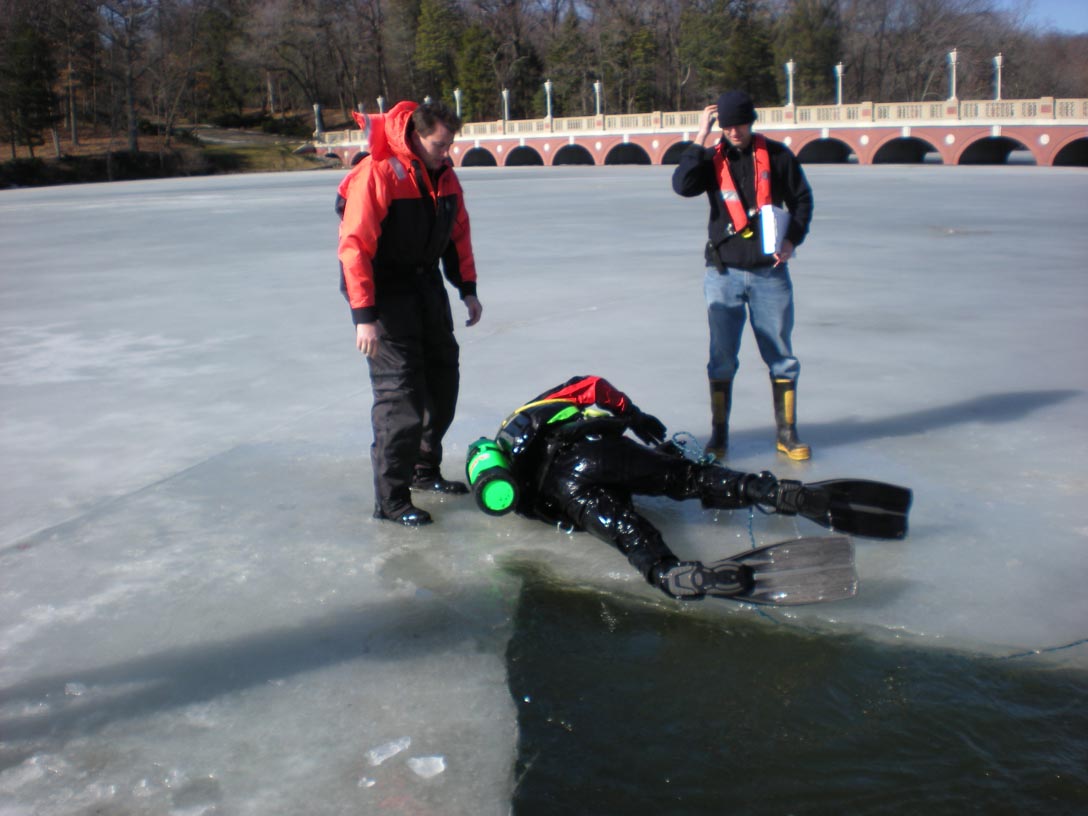 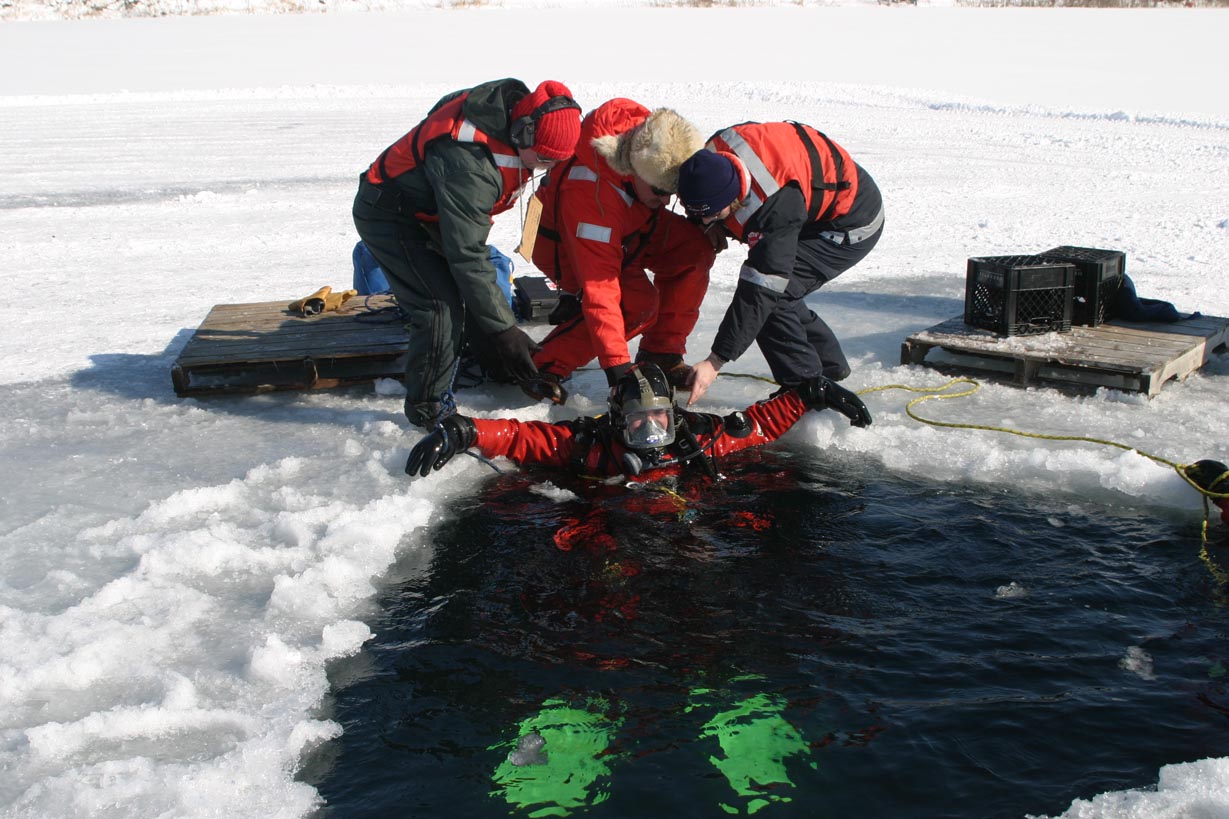 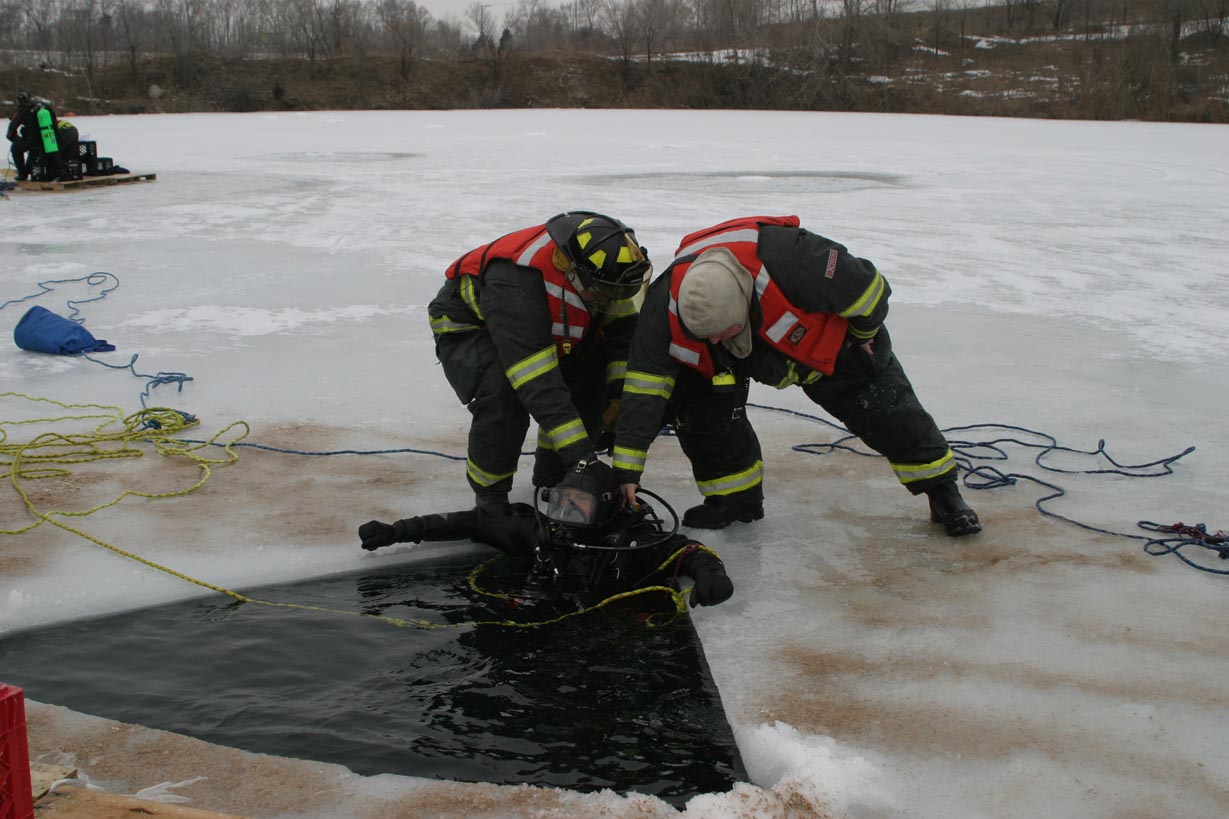 Back and Knee Injuries
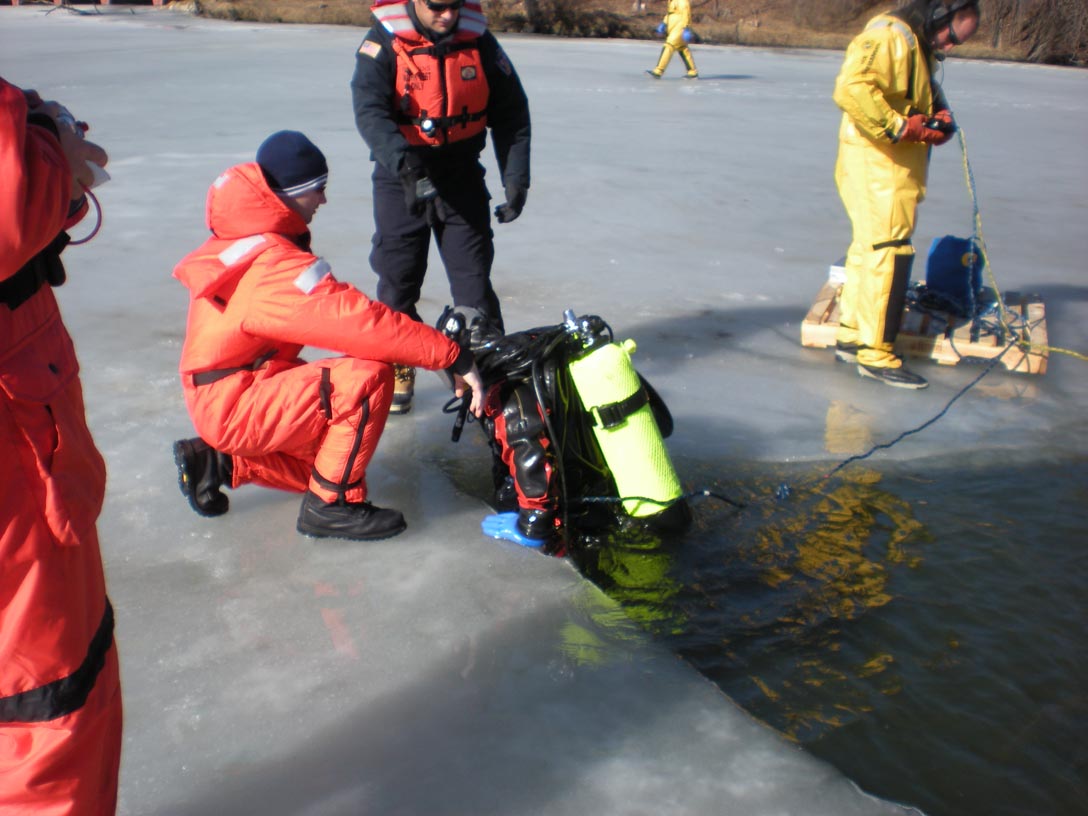 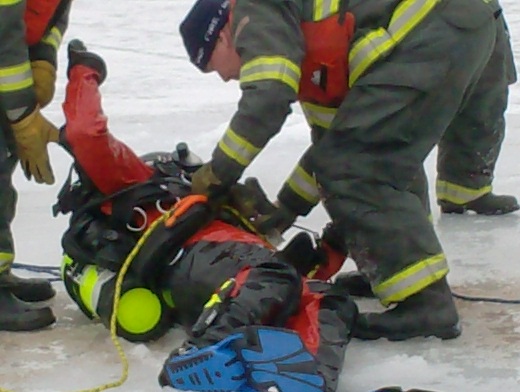 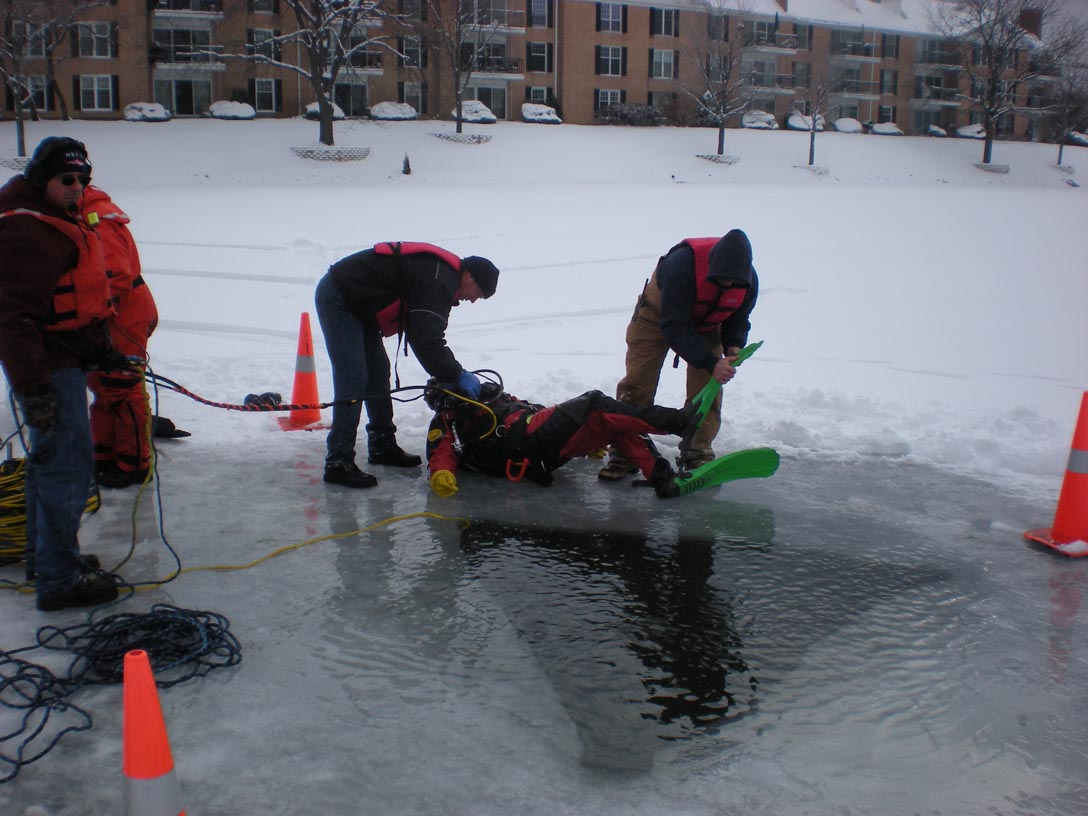 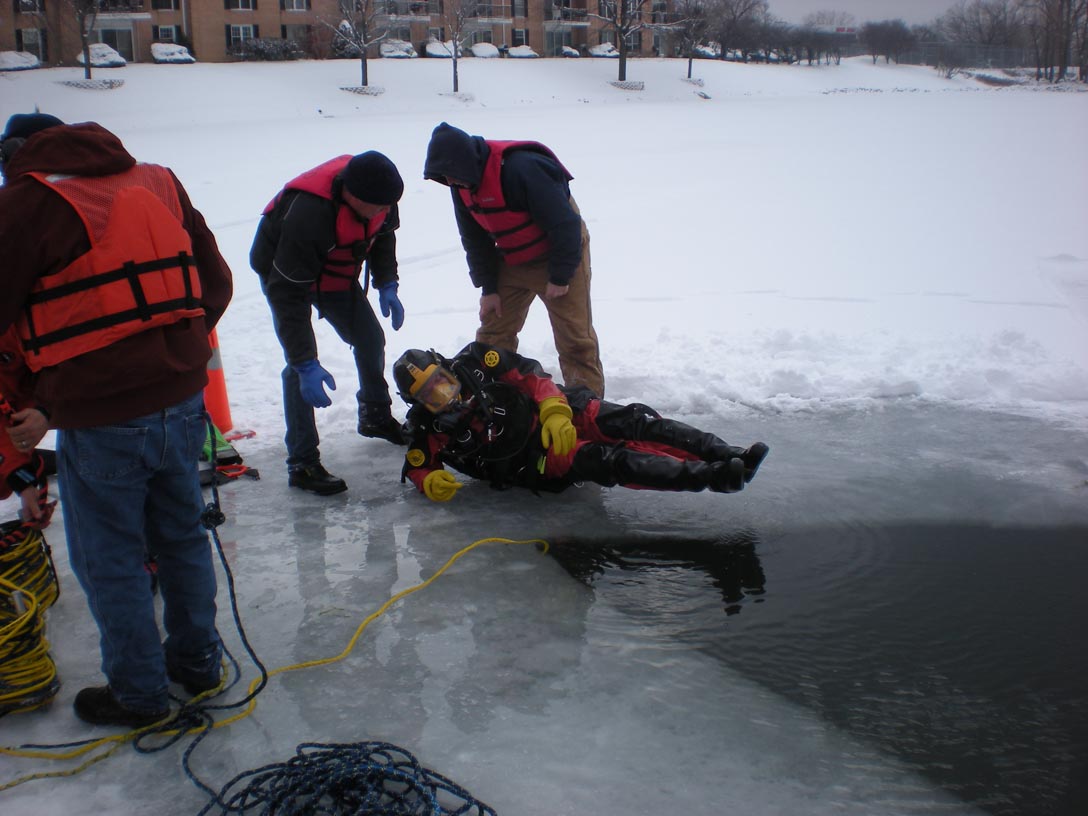 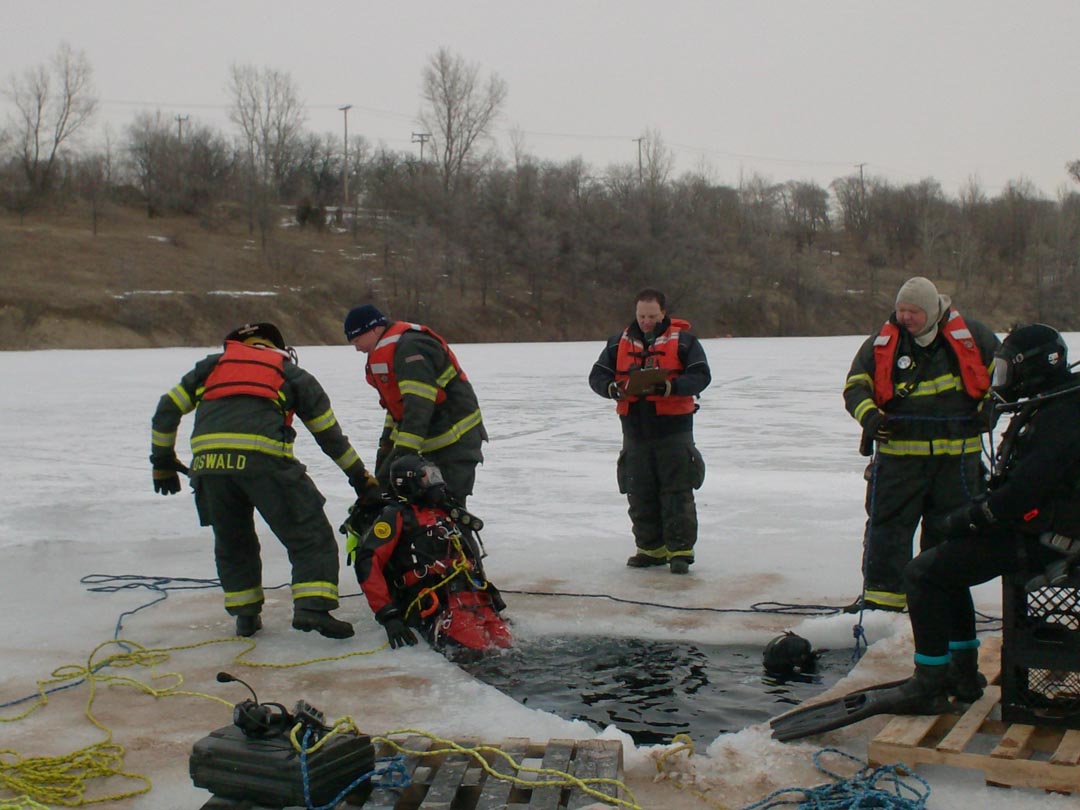 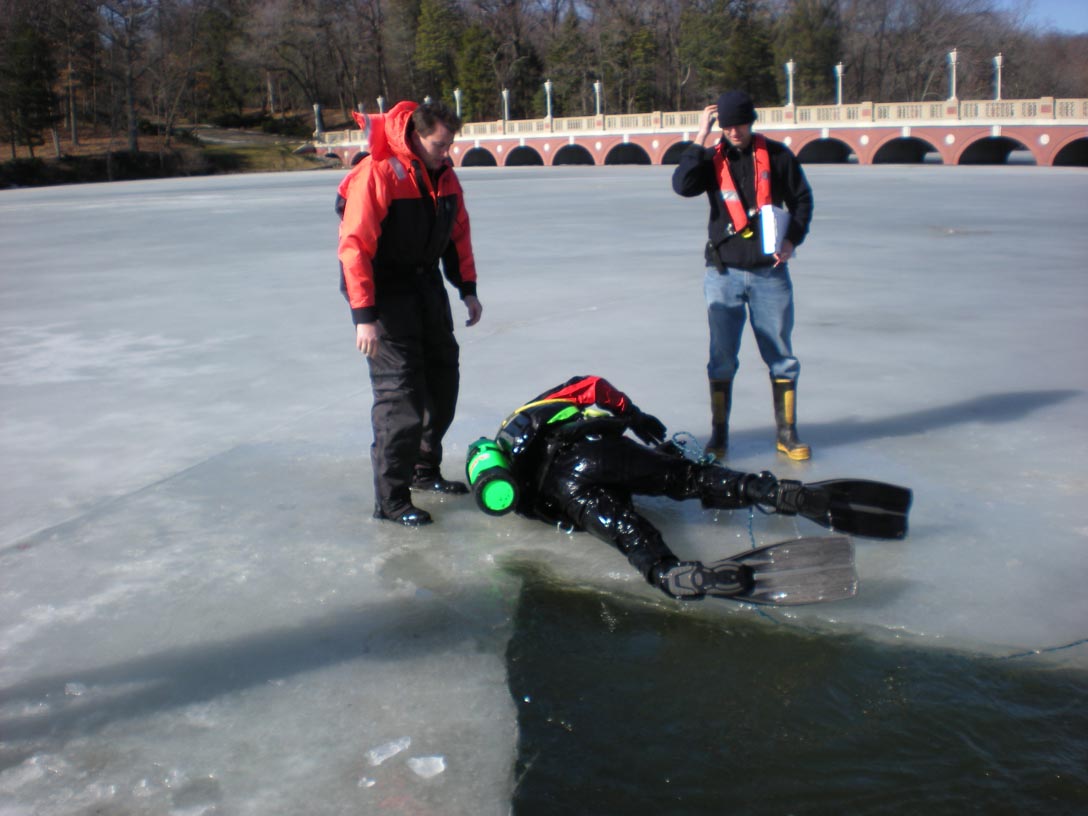 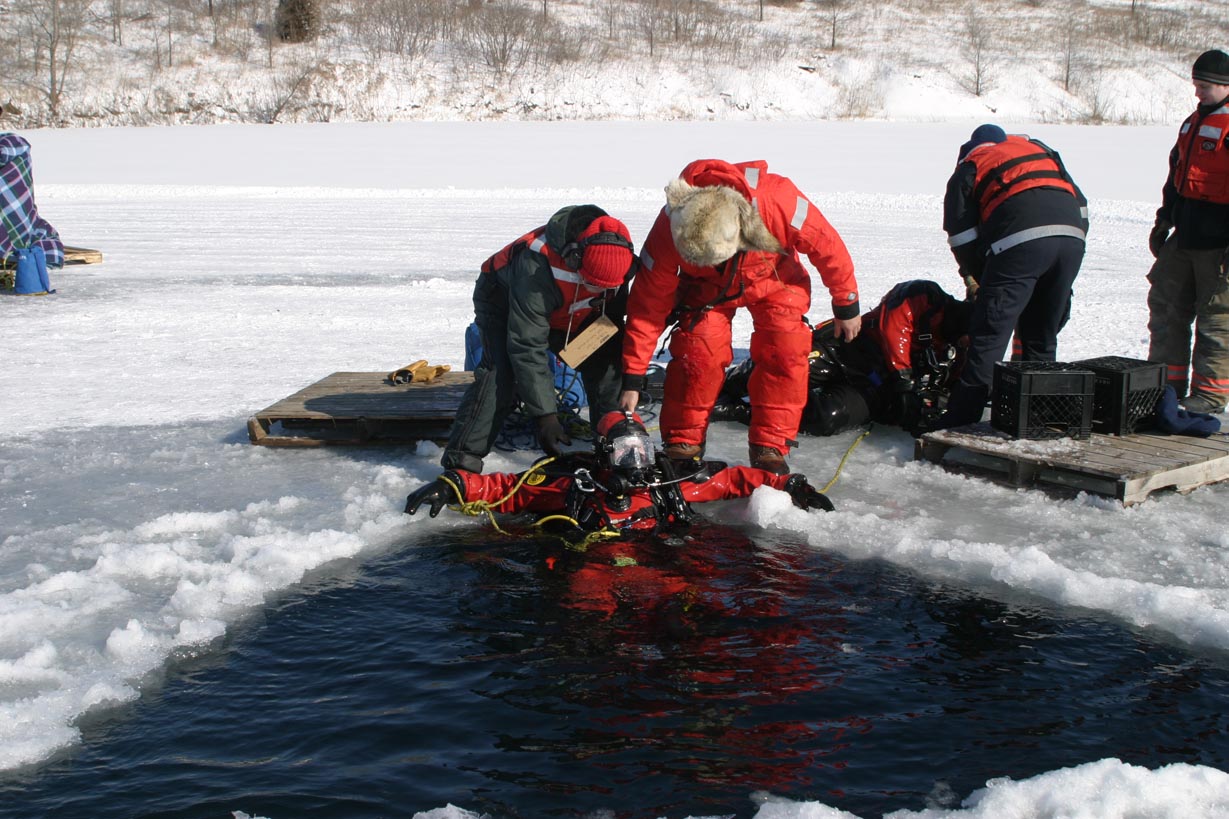 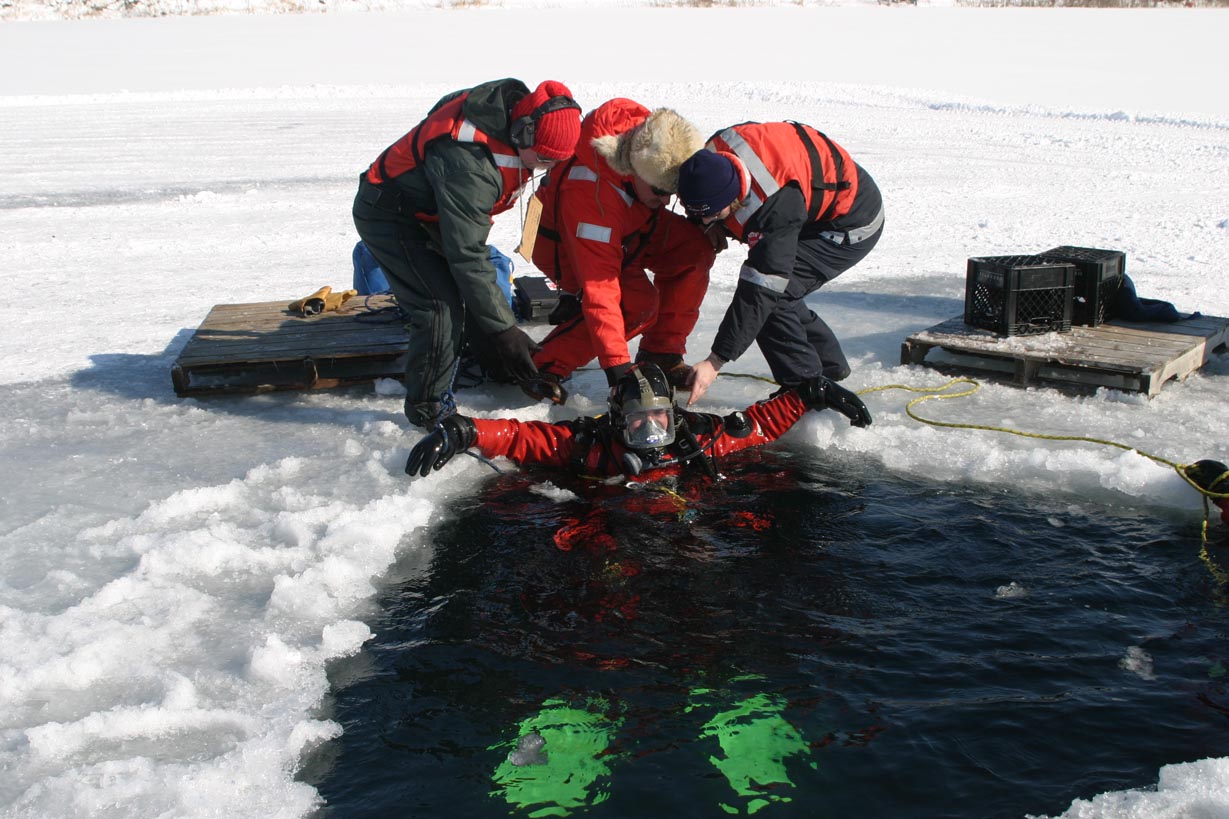 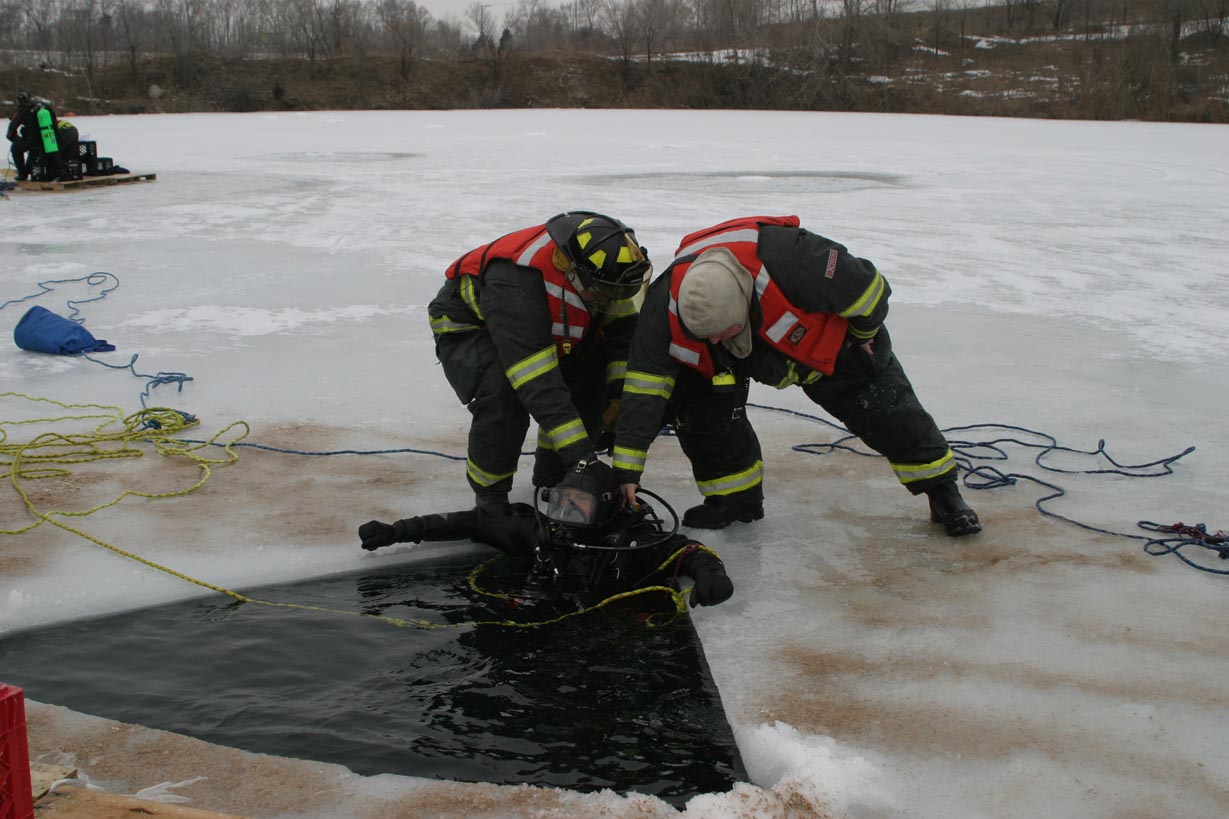 And worst case….DEATH.
Injuries can lead to increased costs due to:
Time Off
Overtime
Medical Bills
Legal Expenses
Long Term Disability
Unemployment 
Insurance Expenses
Additional Staffing for Employee Replacement
Now!!!
The
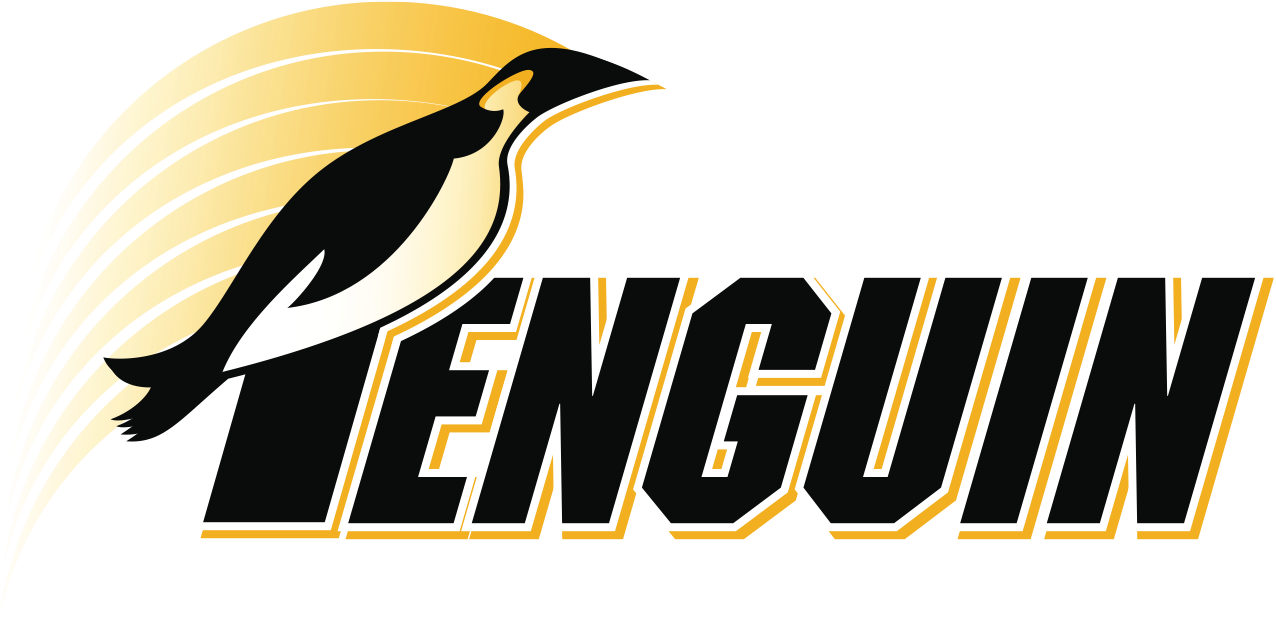 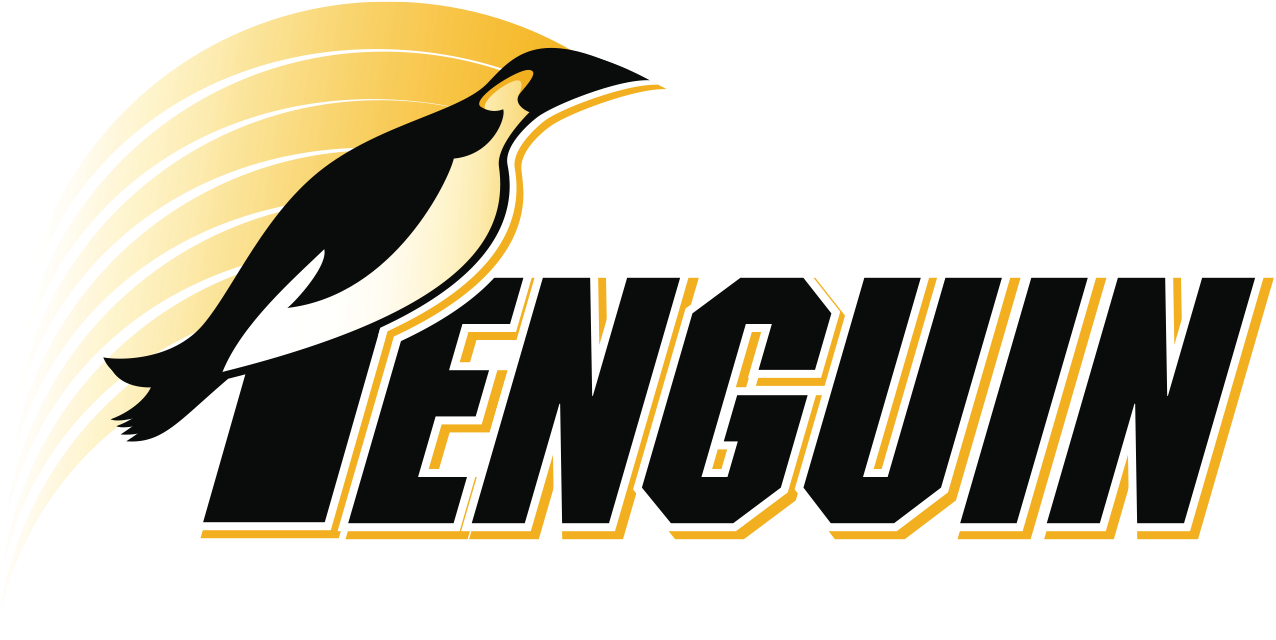 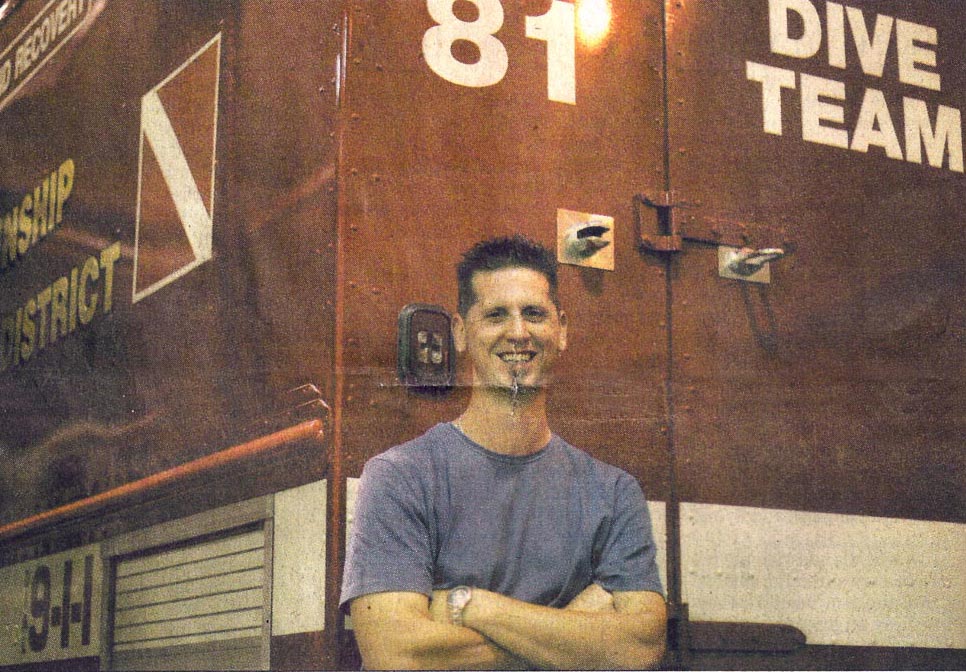 My name is Chris Smith and I am the inventor of the Penguin Ice Ladder. I am a member of the McHenry Township Fire Protection District in McHenry, Illinois. I have been with the department for 12 years and part of the dive team for 9 years. After becoming an ice diver, I realized there was a flaw in the way we exited the water. I went to the drawing board and started developing a better way. The Penguin Ice Ladder.

Chris Smith
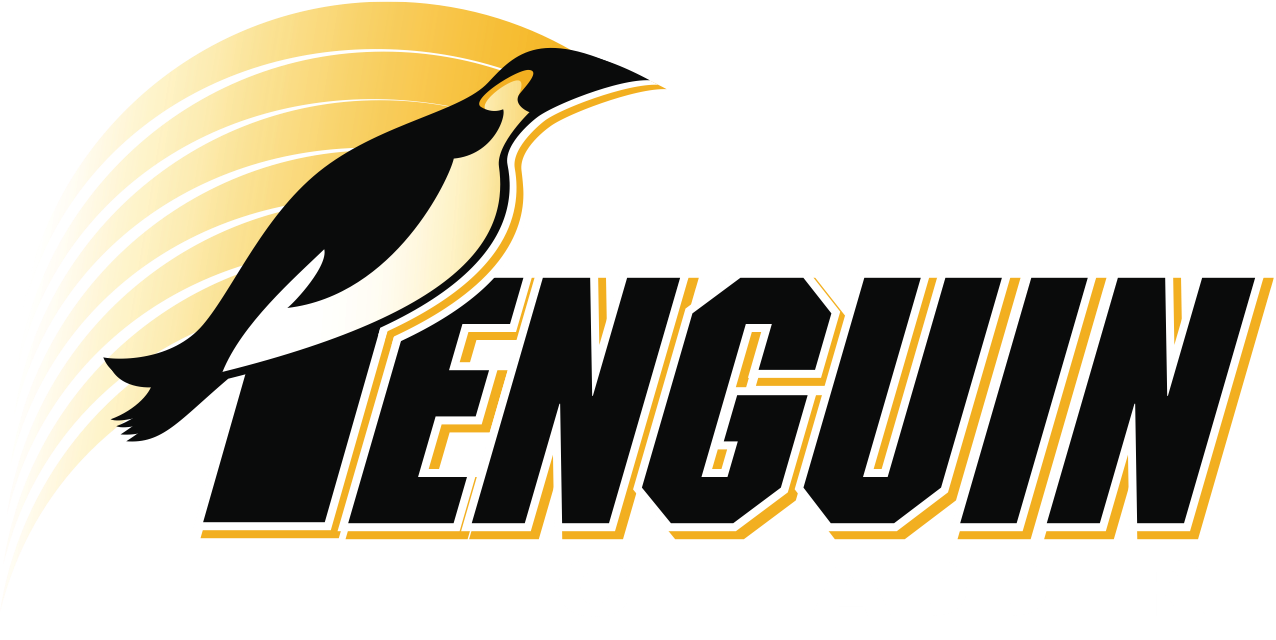 The Penguin Ice Ladder is revolutionizing the way dive operations are conducted. It keeps divers and support team/staff safe and healthy.
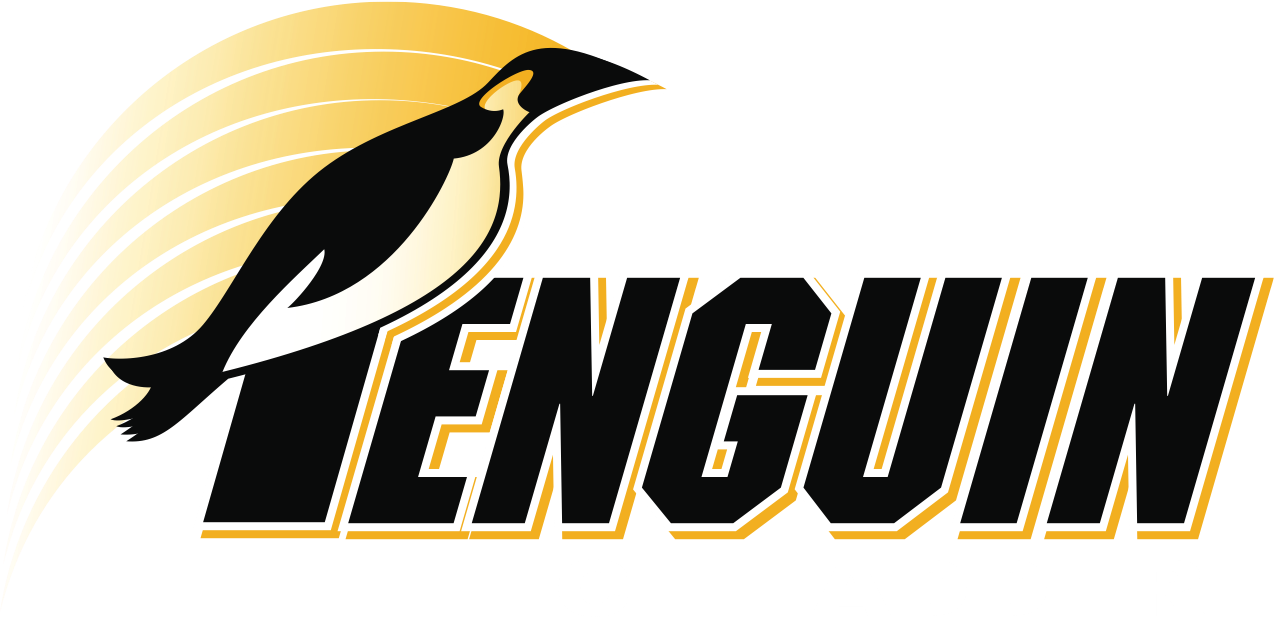 Reviews and articles on the Penguin Ice Ladder can be seen in these popular publications.
Fire Rescue Magazine
Fire Engineering Magazine
Fire Chief Magazine
Technical Rescue Magazine
Low Cost of Ownership
Over the life of the Penguin Ice Ladder, the cost is pennies per day.
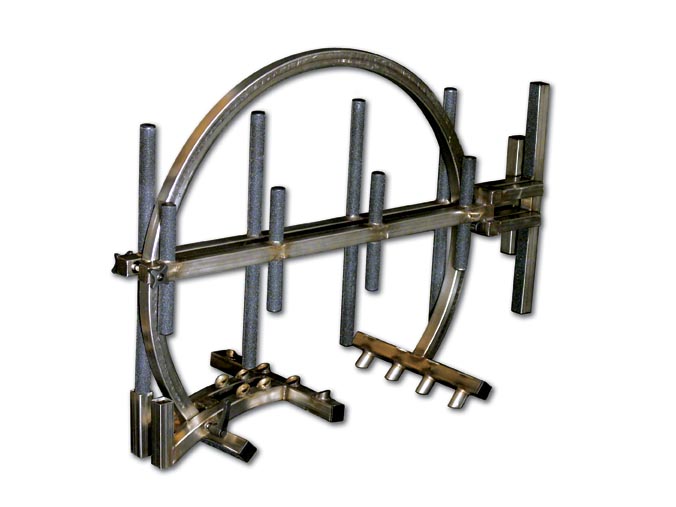 Easy To Maintain and Use
The Penguin Ice Ladder is constructed out of 316L Stainless Steel.
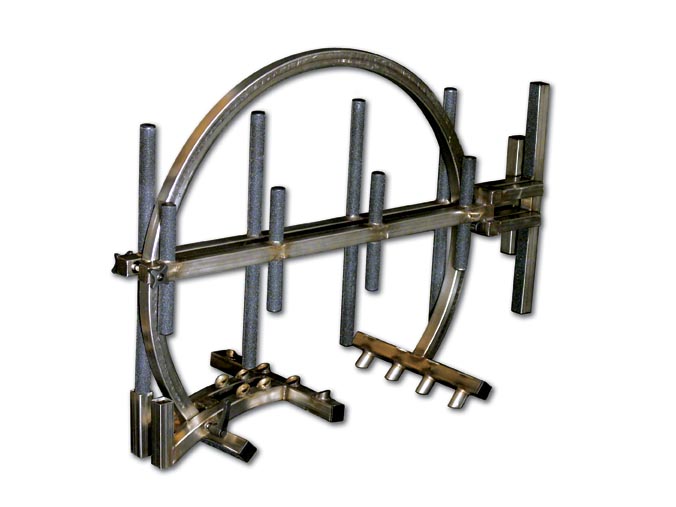 Easy To Maintain and Use
The Penguin Ice Ladder is constructed out of 316L Stainless Steel.
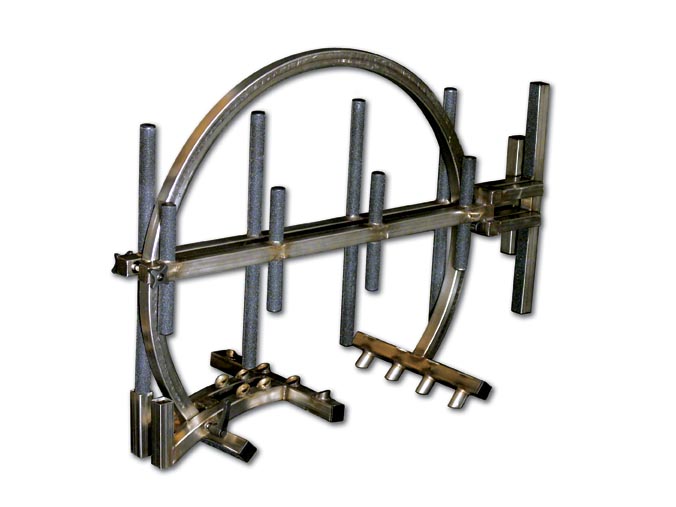 316L being a marine grade stainless is used in many food and surgical applications.
Easy To Maintain and Use
There is very little care needed to maintain it for many years to come.
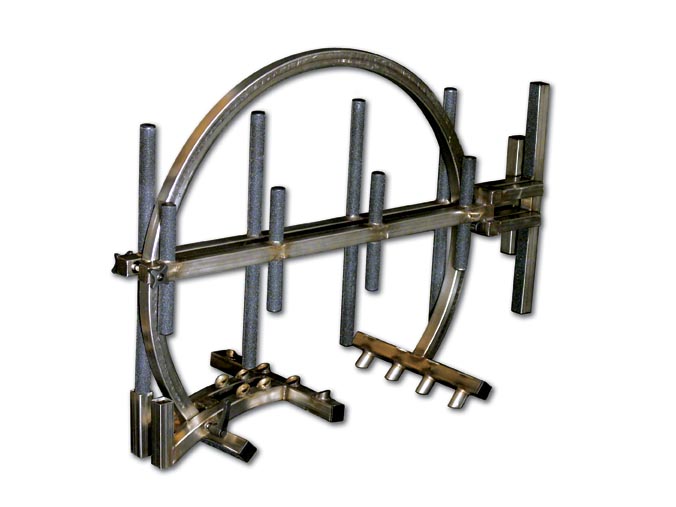 Easy To Maintain and Use
There is very little care needed to maintain it for many years to come.
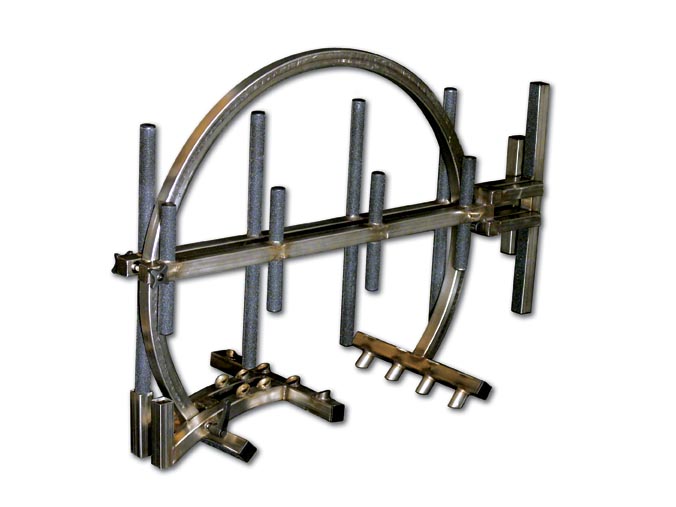 Just rinse it off with fresh water and it is ready for its next deployment.
Specifications
Transport Mode: 
	Height - 35”
	Length - 50“
	Width - 18”
	Weight - 63 lbs.
Specifications
Work Mode: 
Ladder Height - 8’

Ice Thickness
2” to 22”

Pier Attachable
Using included rubber
pier pads.

Boat Applications
Customized brackets.
Quick Set-up
Easy to carry.
Quick Set-up
Easy to carry.
Establish location.
Quick Set-up
Easy to carry.
Establish location.
Loosen lock nut.
Quick Set-up
Easy to carry.
Establish location.
Loosen lock nut.
Remove ladder from circle.
Quick Set-up
Easy to carry.
Establish location.
Loosen lock nut.
Remove ladder from circle.
Loosen T-Lock to lock to ice.
Quick Set-up
Easy to carry.
Establish location.
Loosen lock nut.
Remove ladder from circle.
Loosen T-Lock to lock to ice.
Insert circle into water around ice.
Quick Set-up
Easy to carry.
Establish location.
Loosen lock nut.
Remove ladder from circle.
Loosen T-Lock to lock to ice.
Insert circle into water around ice.
Adjust circle to ice thickness.
Quick Set-up
Easy to carry.
Establish location.
Loosen lock nut.
Remove ladder from circle.
Loosen T-Lock to lock to ice.
Insert circle into water around ice.
Adjust circle to ice thickness.
Secure circle to ice.
Quick Set-up
Easy to carry.
Establish location.
Loosen lock nut.
Remove ladder from circle.
Loosen T-Lock to lock to ice.
Insert circle into water around ice.
Adjust circle to ice thickness.
Secure circle to ice.
Insert ladder.
Quick Set-up
Easy to carry.
Establish location.
Loosen lock nut.
Remove ladder from circle.
Loosen T-Lock to lock to ice.
Insert circle into water around ice.
Adjust circle to ice thickness.
Secure circle to ice.
Insert ladder.
Unfold ladder.
Quick Set-up
Easy to carry.
Establish location.
Loosen lock nut.
Remove ladder from circle.
Loosen T-Lock to lock to ice.
Insert circle into water around ice.
Adjust circle to ice thickness.
Secure circle to ice.
Insert ladder.
Unfold ladder.
Approach ladder.
Quick Set-up
Easy to carry.
Establish location.
Loosen lock nut.
Remove ladder from circle.
Loosen T-Lock to lock to ice.
Insert circle into water around ice.
Adjust circle to ice thickness.
Secure circle to ice.
Insert ladder.
Unfold ladder.
Approach ladder.
Exit water.
Quick Set-up
Easy to carry.
Establish location.
Loosen lock nut.
Remove ladder from circle.
Loosen T-Lock to lock to ice.
Insert circle into water around ice.
Adjust circle to ice thickness.
Secure circle to ice.
Insert ladder.
Unfold ladder.
Approach ladder.
Exit water.
Break down ladder when finished.
Quick Set-up
Easy to carry.
Establish location.
Loosen lock nut.
Remove ladder from circle.
Loosen T-Lock to lock to ice.
Insert circle into water around ice.
Adjust circle to ice thickness.
Secure circle to ice.
Insert ladder.
Unfold ladder.
Approach ladder.
Exit water.
Reattach ladder to circle for transport.

Ladder is broken down and
set up easily  in 5 minutes 
or less with one person.
Versatility – Ice Operations
Attaches to 2” to 22”of ice.
	Greater thicknesses an can achieved with larger circle.
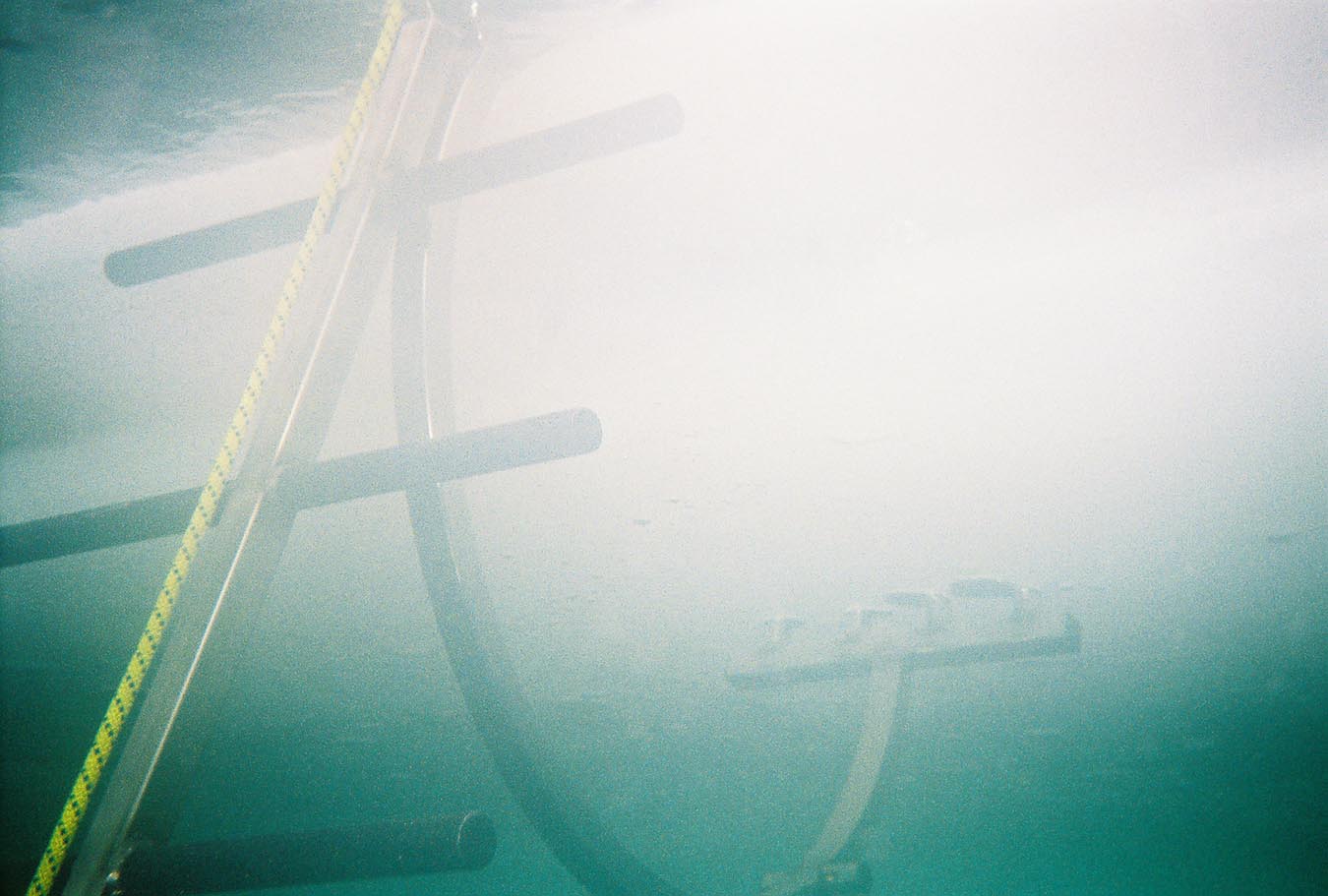 Versatility – Ice Operations
Attaches to 2” to 22”of ice.
	Greater thicknesses an can achieved with larger circle.

Allows diver to exit water fully dressed with fins.
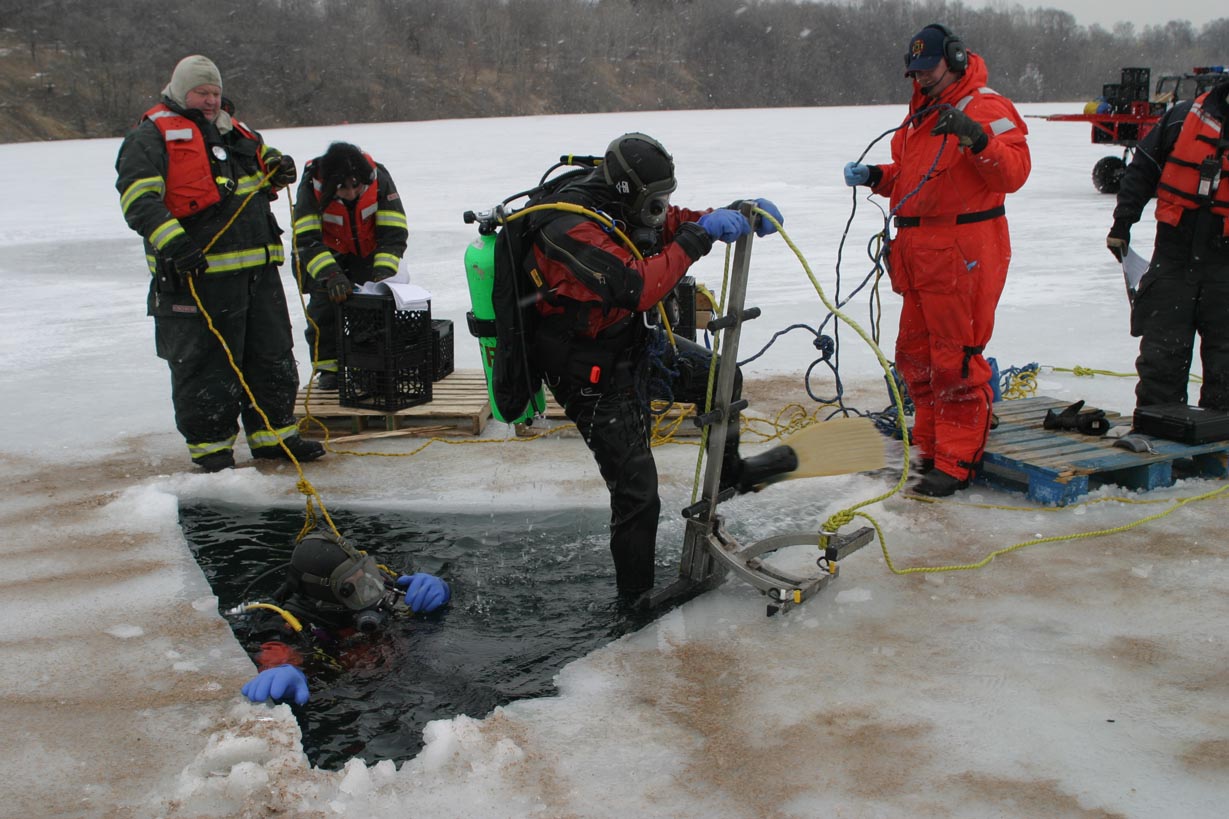 Versatility – Ice Operations
Attaches to 2” to 22”of ice.
	Greater thicknesses an can achieved with larger circle.

Allows diver to exit water fully dressed with fins.

Reduces support staff injuries due to slips and falls.
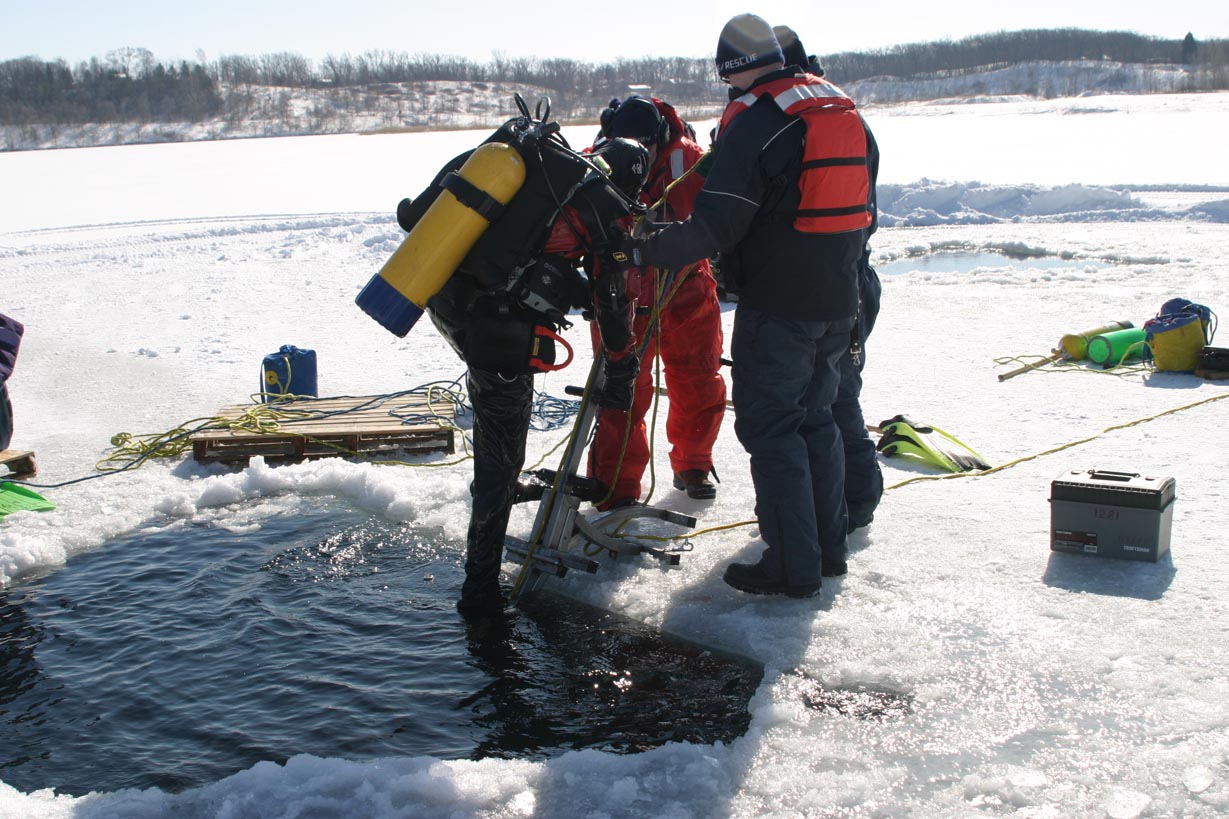 Versatility – Ice Operations
Attaches to 2” to 22”of ice.
	Greater thicknesses an can achieved with larger circle.

Allows diver to exit water fully dressed with fins.

Reduces support staff injuries due to slips and falls.

Reduces the number of support staff needed. Especially on poor ice conditions.
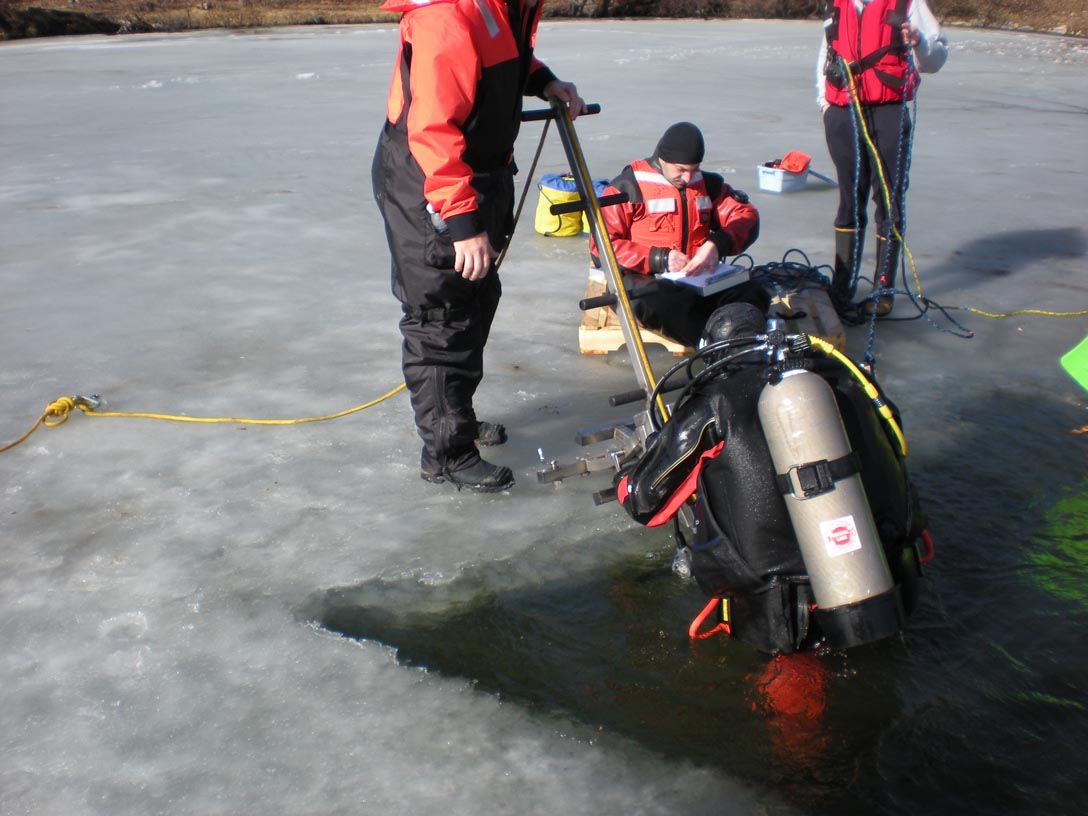 Versatility – Ice Operations
Reduces wear and tear on gear by eliminating being dragged out of the water.
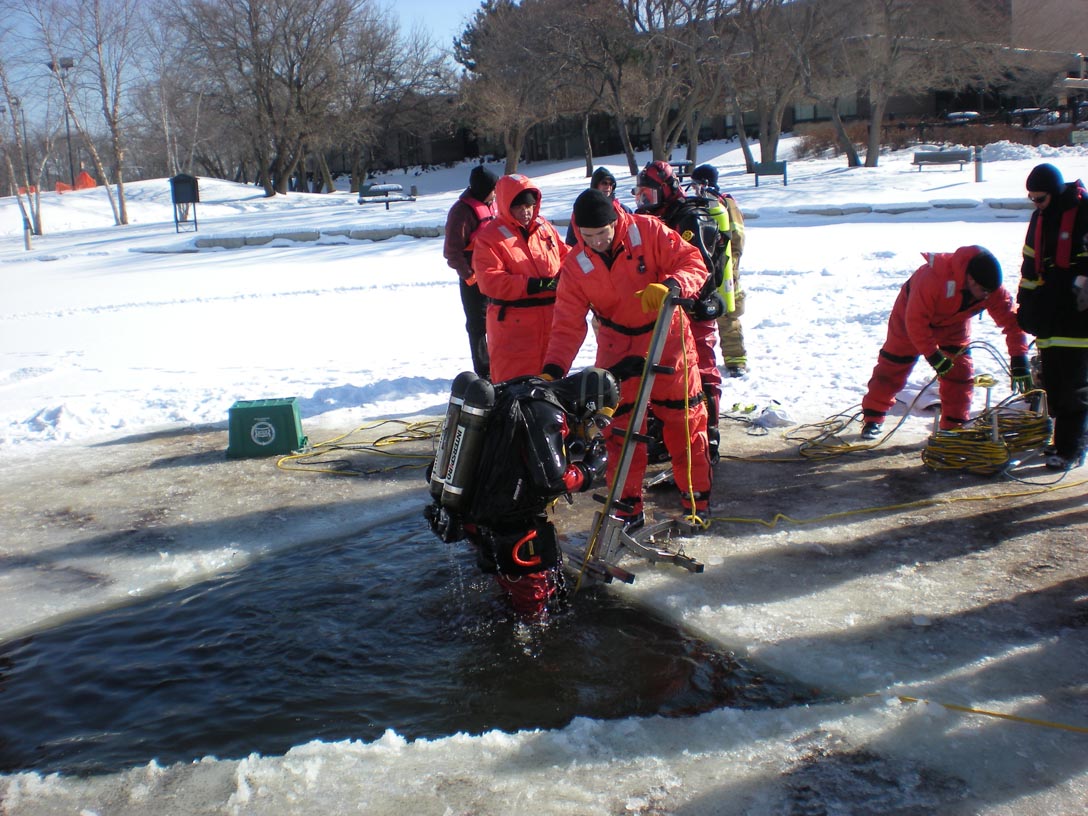 Versatility – Ice Operations
Reduces wear and tear on gear by eliminating being dragged out of the water.

Aides in rescue and/or recovery of a victim.
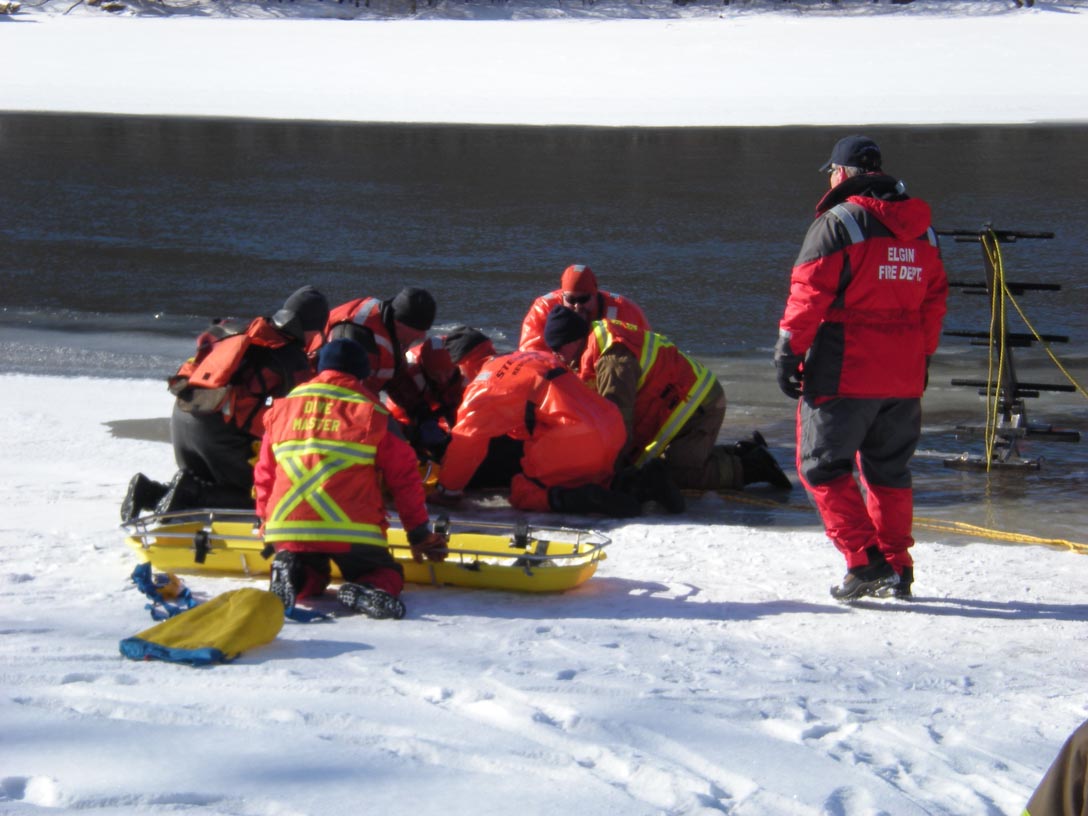 Versatility – Ice Operations
Reduces wear and tear on gear by eliminating being dragged out of the water.

Aides in rescue and/or recovery of a victim.

Allows diver to rest and conserve energy prior to and after a dive.
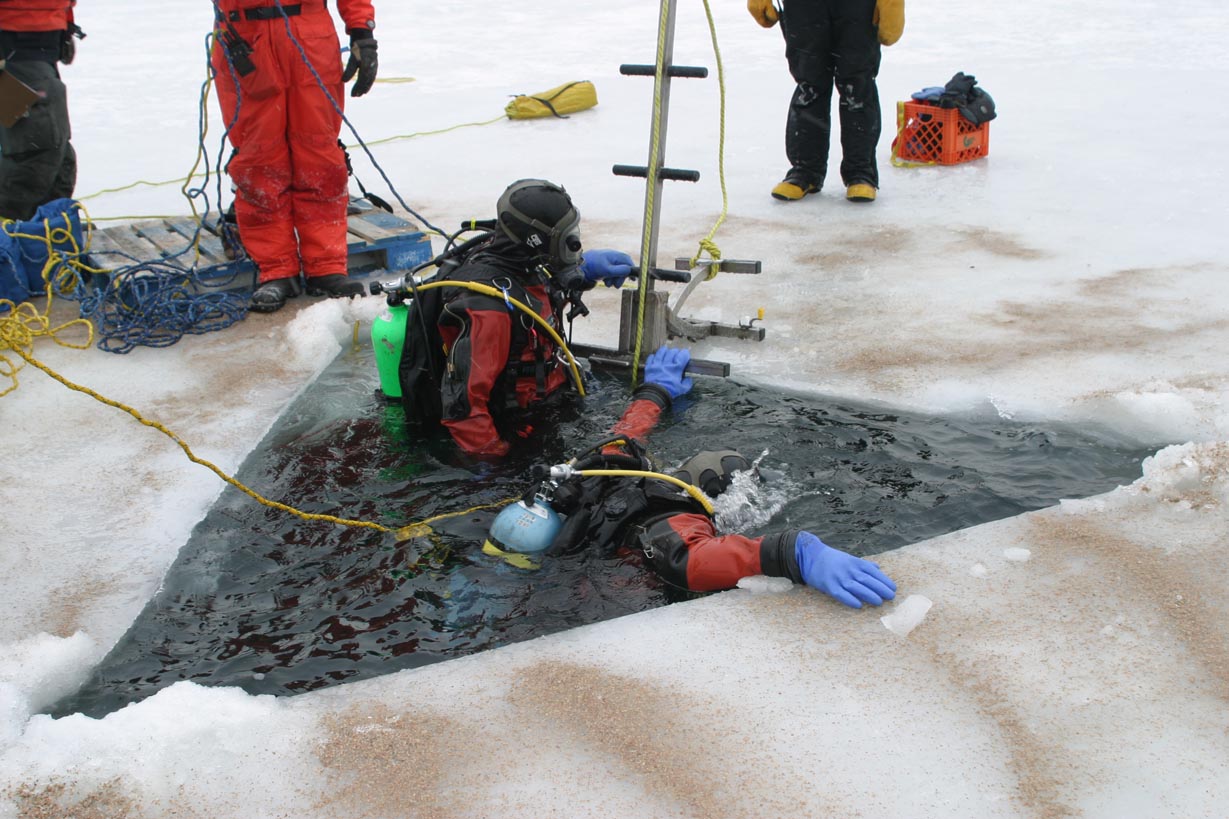 Versatility – Ice Operations
Reduces wear and tear on gear by eliminating being dragged out of the water.

Aides in rescue and recovery of victim.

Allows diver to rest and conserve energy prior to and after a dive.

Allows for repairs and adjustments due to cold conditions.
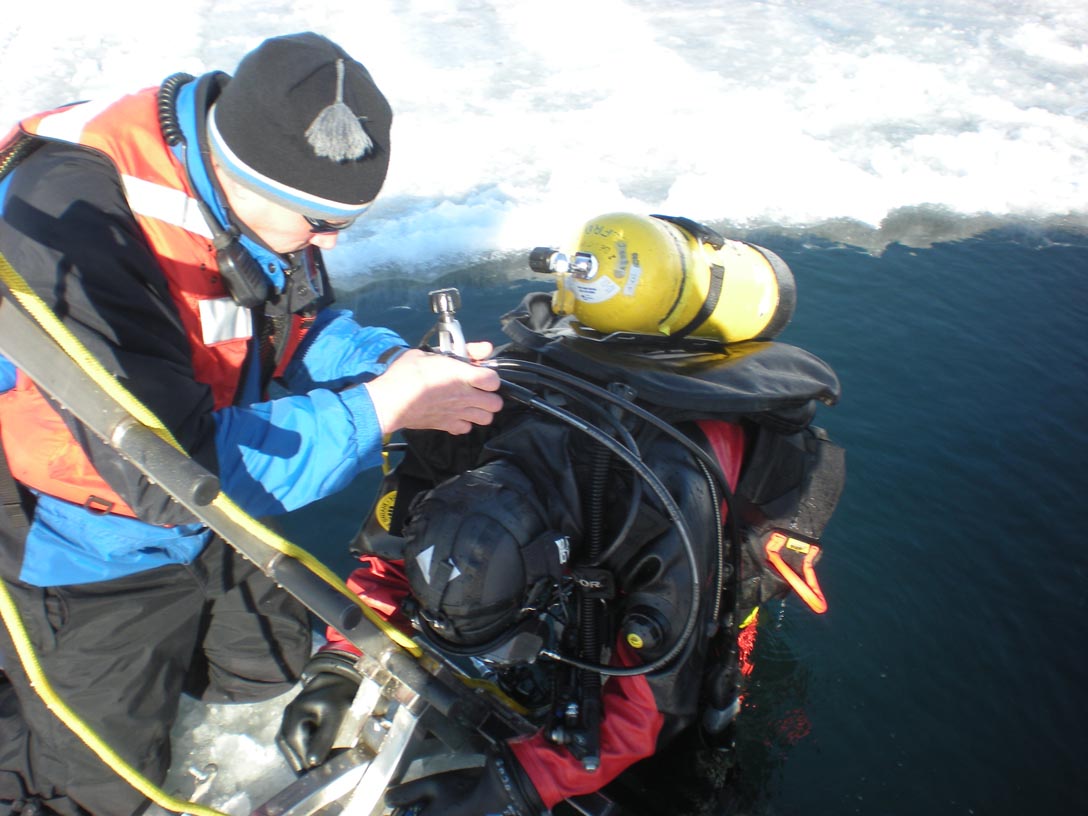 Versatility – Ice Operations
Streamlines operation by getting divers out quickly.
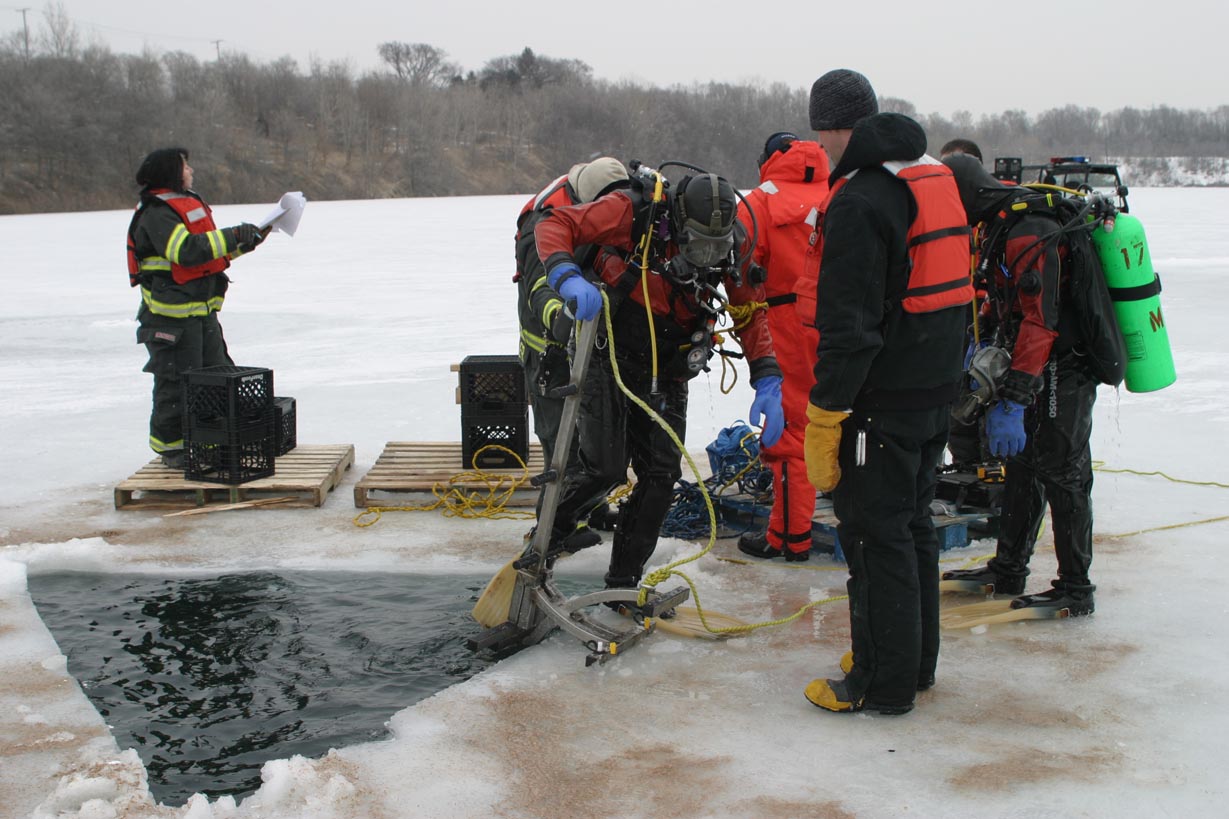 Versatility – Ice Operations
Streamlines operation by getting divers out quickly.

Can be set up in small ice opening.
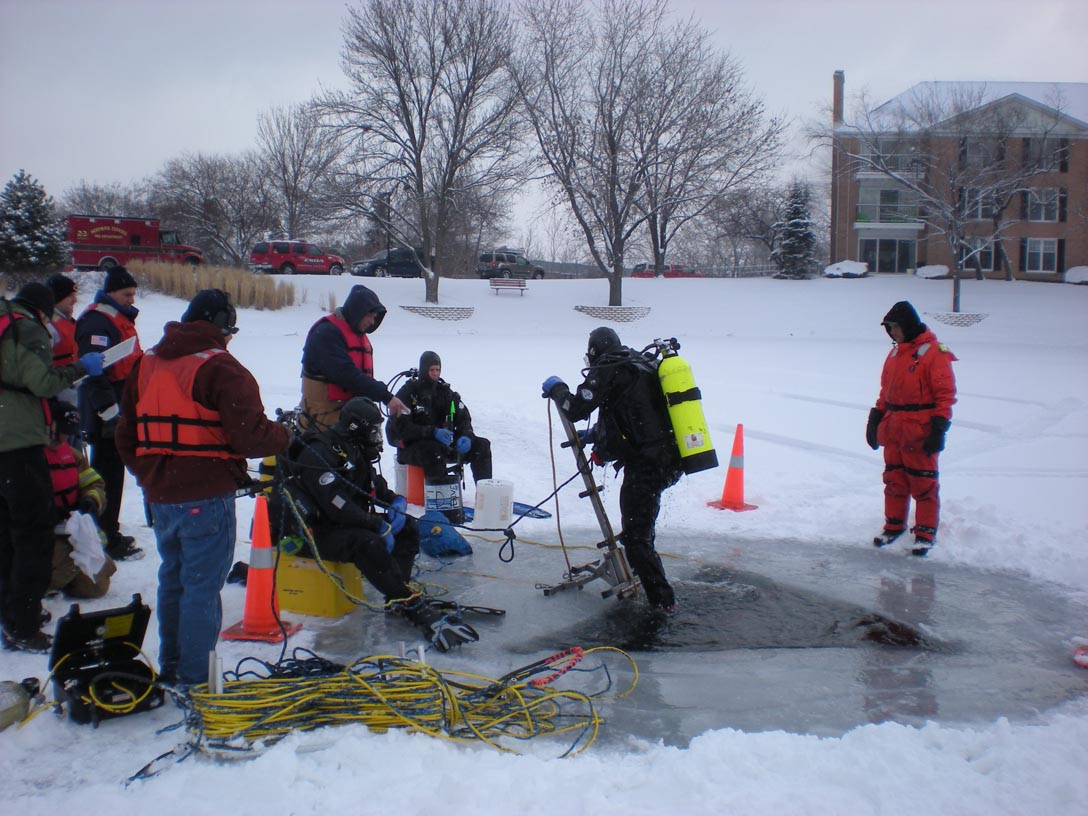 Versatility – Ice Operations
Streamlines operation by getting divers out quickly.

Can be set up in small ice opening. 

Ladder in the folded position does not interfere with rope patterns.
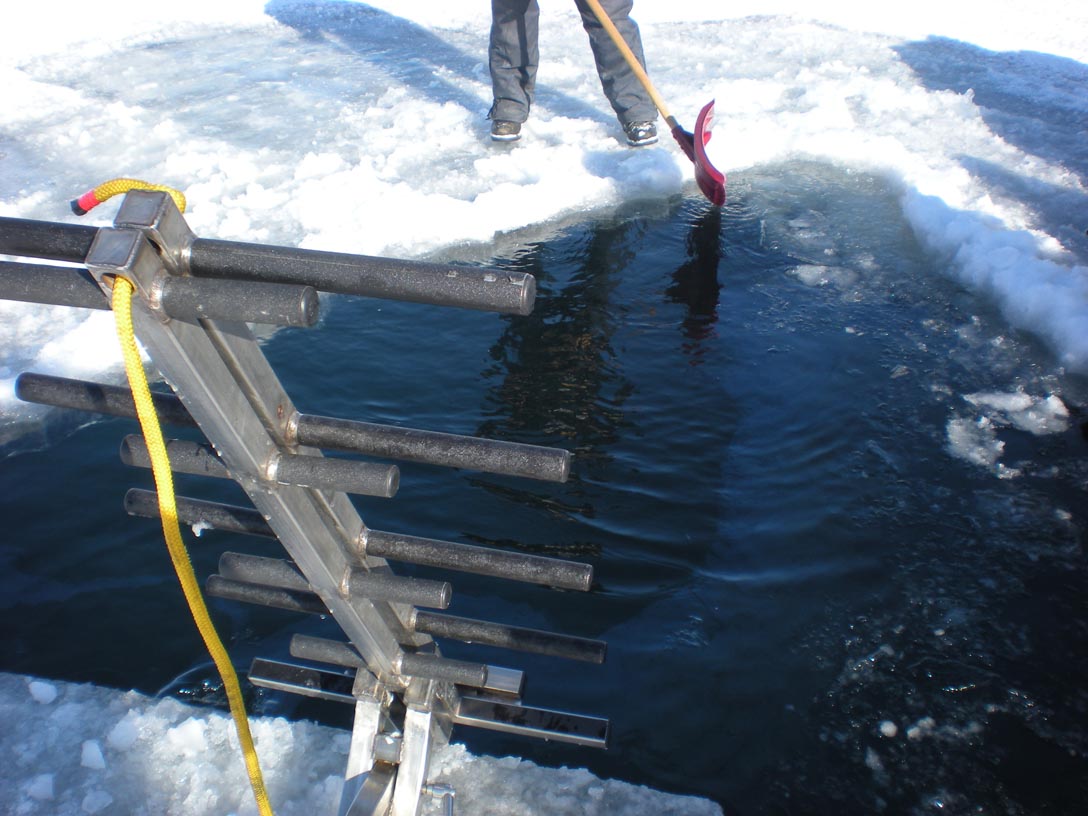 Versatility – Ice Operations
Streamlines operation by getting divers out quickly.

Can be set up in small ice opening. 

Ladder in the folded position does not interfere with rope patterns.

Safety and risk reduction makes the Penguin Ice Ladder an invaluable tool.
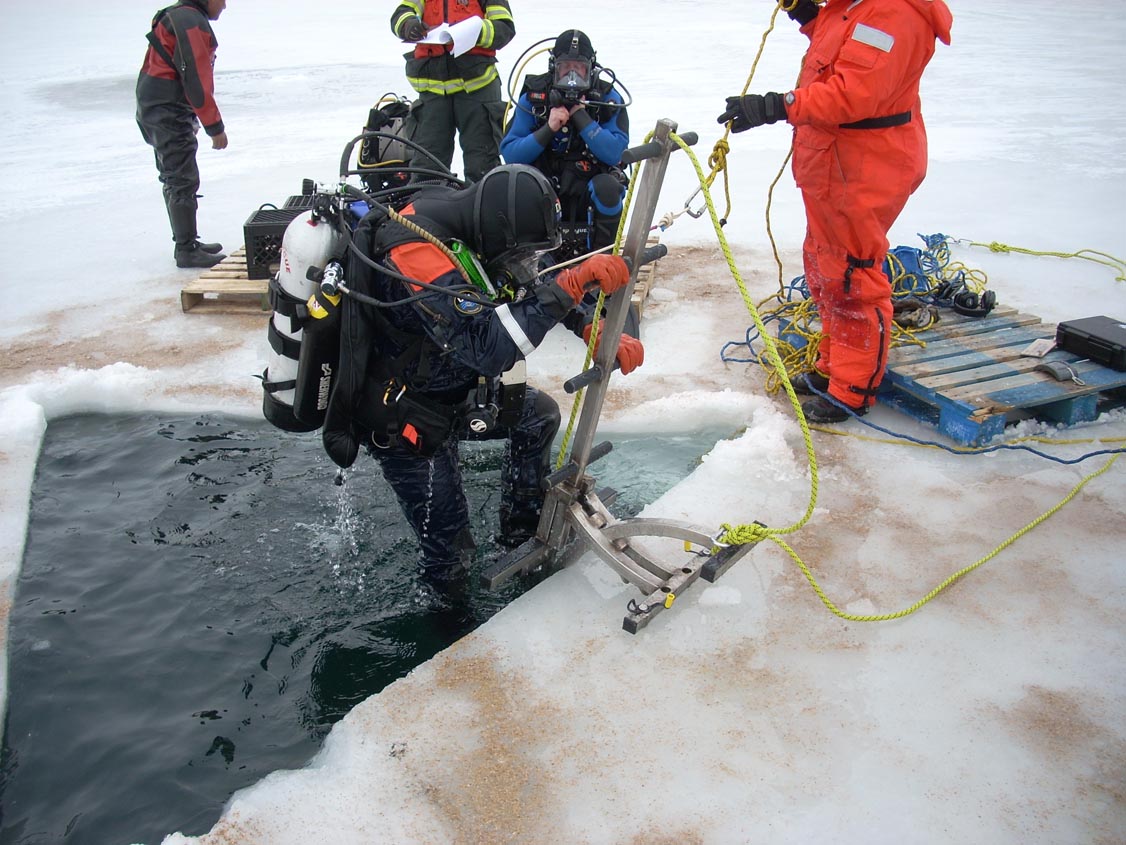 Versatility – Pier Operations
With the addition of the included rubber pier pads the Penguin Ice Ladder can be used on piers and docks.
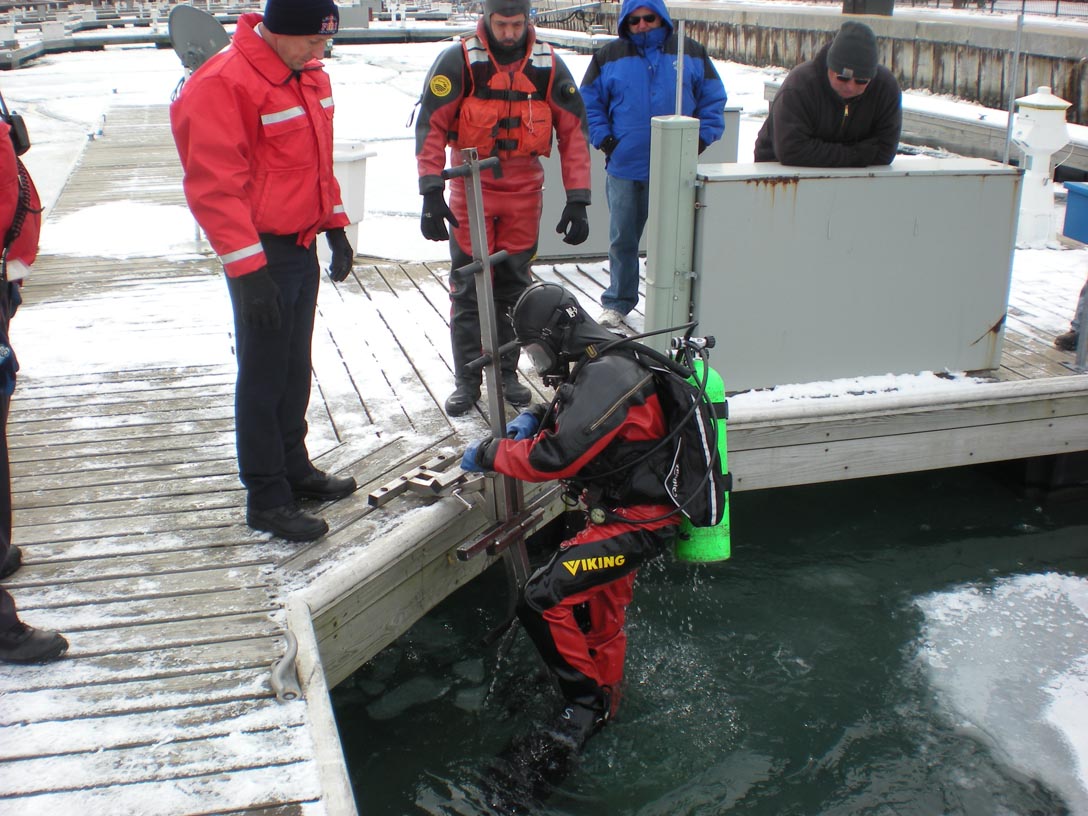 Versatility – Pier Operations
With the addition of the included rubber pier pads the Penguin Ice Ladder can be used on piers and docks.

Rubber pier pads protect the pier or dock from damage. They also protect the ice spikes on the ladder itself.
Versatility – Pier Operations
With the addition of the included rubber pier pads the Penguin Ice Ladder can be used on piers and docks.

Rubber pier pads protect the pier or dock from damage. They also protect the ice spikes on the ladder itself.

The rubber pier pads make the Penguin Ice Ladder useable year round.
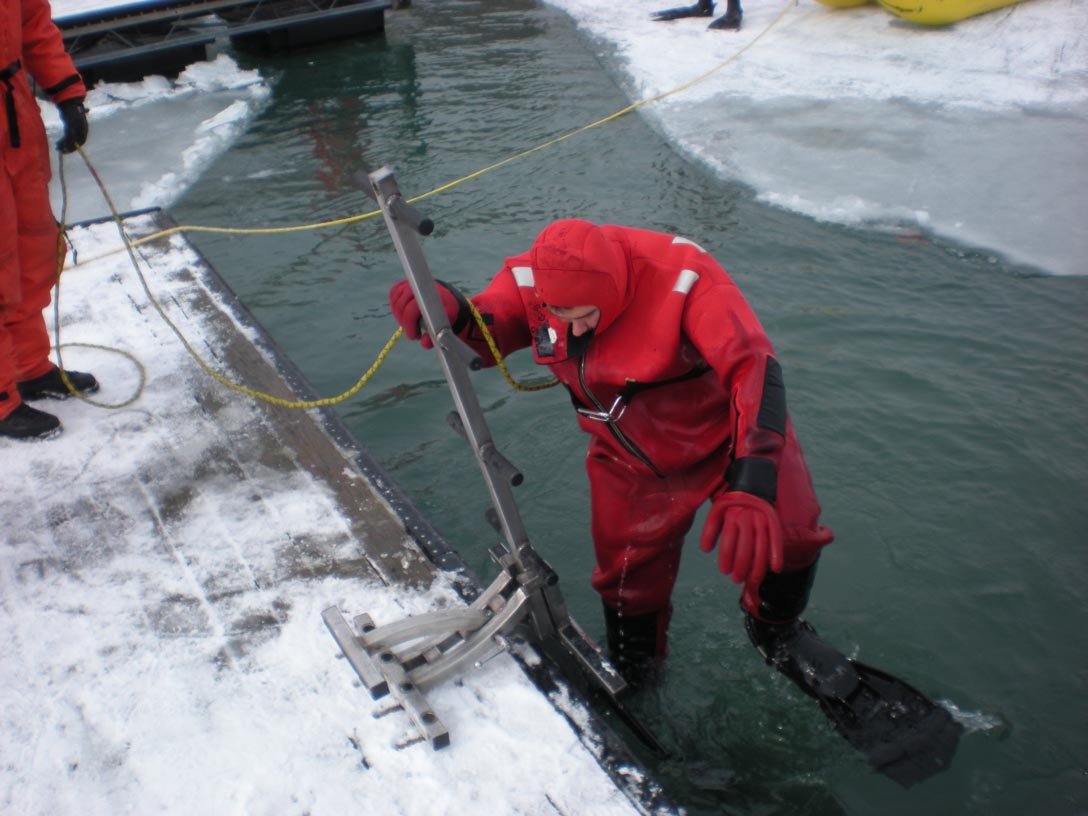 Versatility – Boat Operations
Customizable boat brackets are made to each specific boat application.

	Adding a bracket to a boat extends the versatility of the Penguin Ice Ladder.
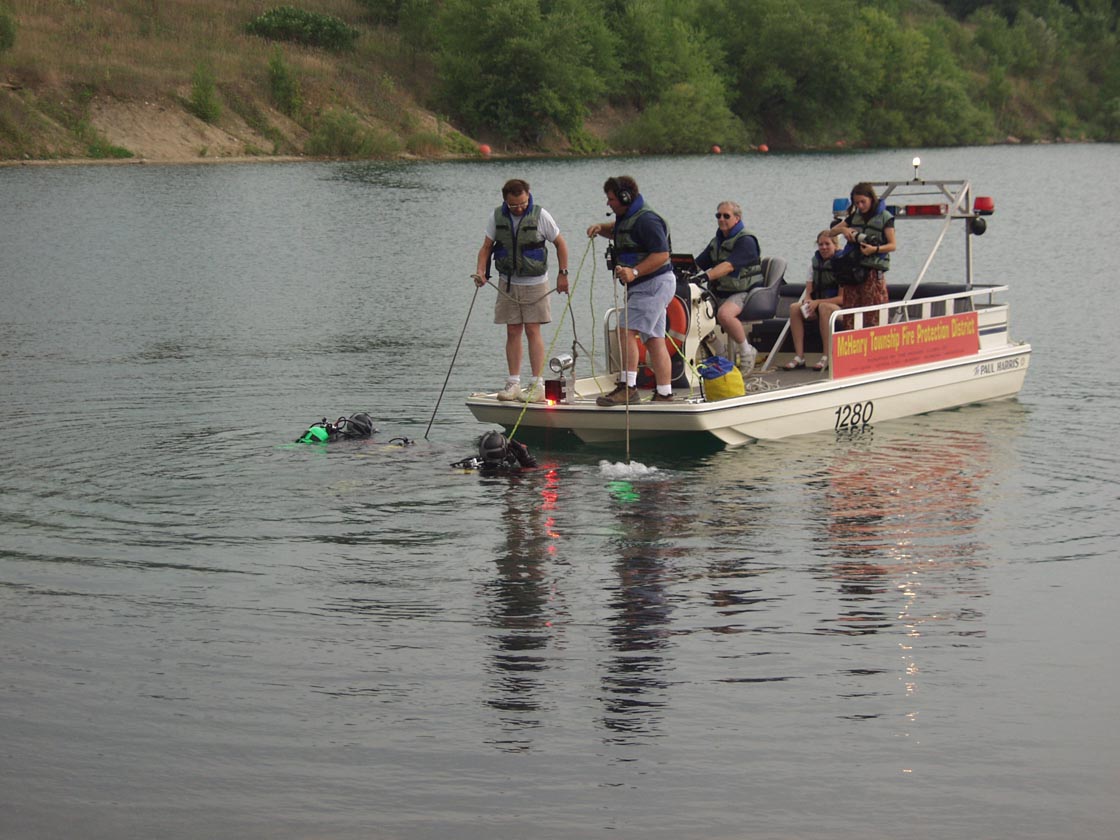 Testimonials
“Under extreme circumstances the Penguin Ice Ladder made entry and exit of the diver a breeze.  We were operating on a river with current, in an ice dive situation.  Using sonar, targets were identified with multiple holes being cut for diver access.  The Penguin ladder system allowed easy access with limited effort by the diver without the need for additional support personnel to aid in diver removal.  This was a key factor in the mission success; the ice was rather thin and more support member would have over weighted the ice shelf.  This was the one incident that the ladder proved itself outside of the training ground.  In the future I will make sure we have a Penguin Ice Ladder at our incidents.”
Todd Rishling, PSSI
Water Rescue Team Leader
18 Years of Service


“Had it not been for the ice ladder the day of our dive training, we would have had to cancel. We were limited on surface help which would have made it impossible to get divers out of the hole. The ladder took minimal time to set up and was just what we needed to make the dive a success. The ladder did not interfere with any rope patterns or dive operations. When it came time for divers to exit the water they were able to climb out fully geared up (including fins) under their own power with no assistance needed and little effort. The ladder was sturdy and never moved during the whole drill. After using the ladder, I realized there is no other way divers should have to be extracted from the water. It is not worth the risk of serious injury or safety to personnel assisting divers in or out of the water. The ladder is truly the answer!”
 Lt. Chris Mann
Divemaster
20 Years of Service
Exclusive Limited Life Time Warranty
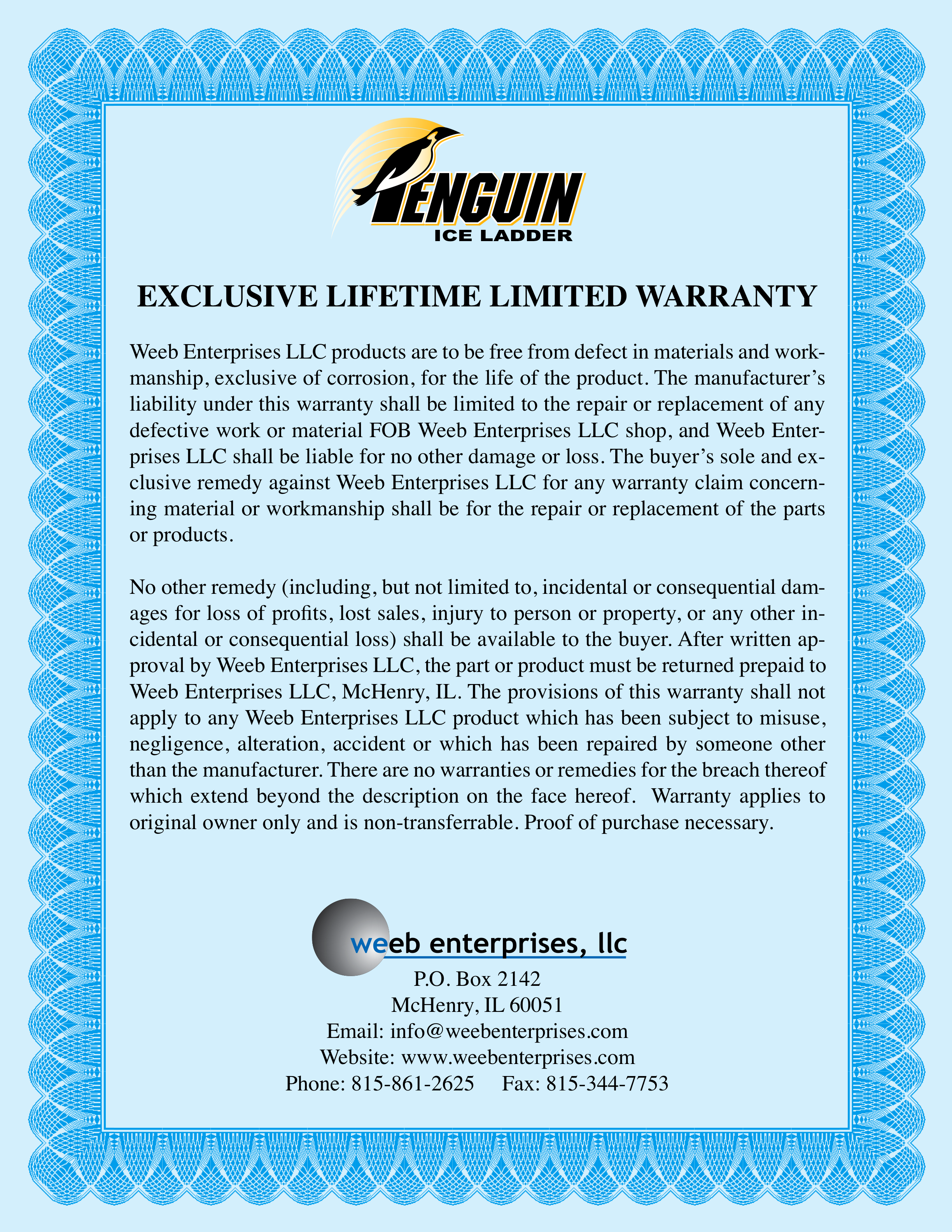 Weeb Enterprises, LLC believes in the craftsmanship and quality of materials used in the Penguin Ice Ladder. The Penguin Ice Ladder is manufactured to precision specifications to last a lifetime. We stand behind it 100%.
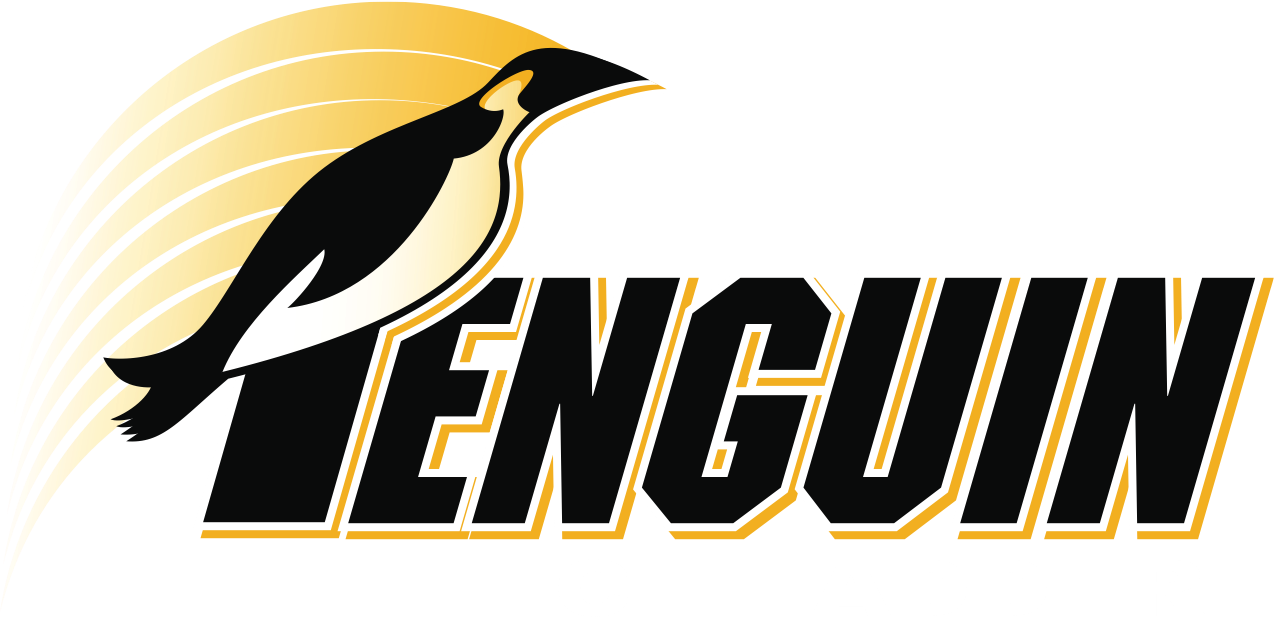 Thank you for inquiring about the Penguin Ice Ladder. If you have any questions or comments please do not hesitate to contact us. We look forward to working with you soon. Stay safe!

Sincerely,
Chris Smith
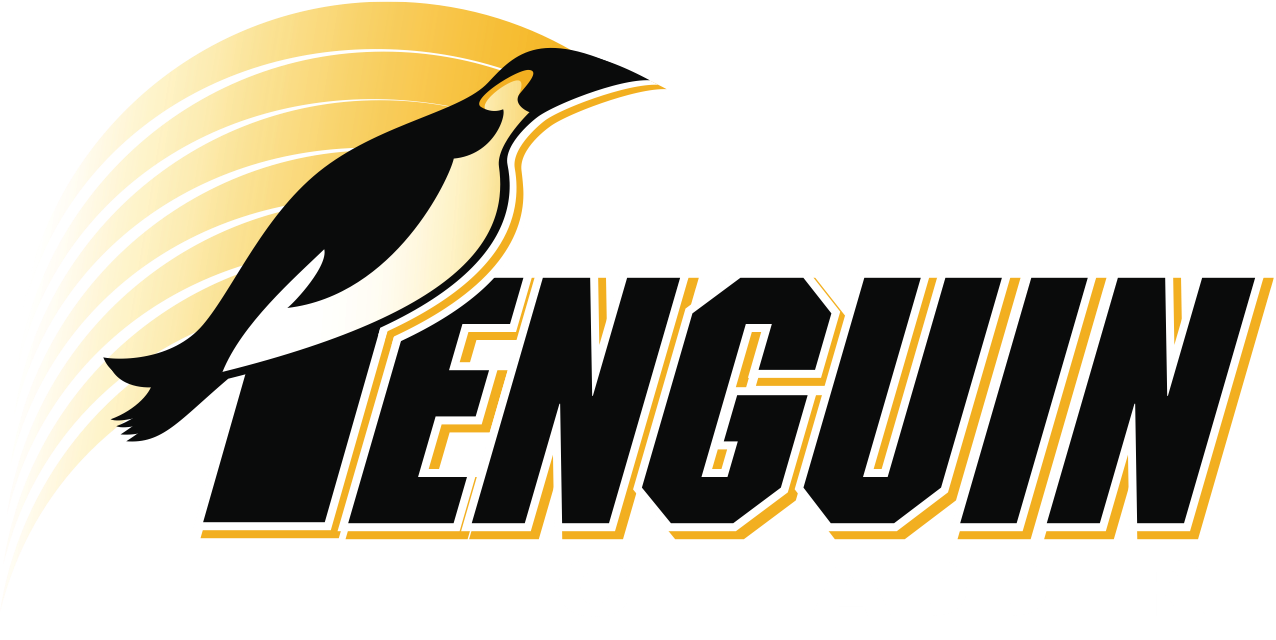 Manufactured by:
Weeb Enterprises, LLC
P.O. Box 2142
McHenry, IL 60051
U.S.A.

Phone 815.861.2625
Fax 815.344.7753
Email info@weebenterprises.com
www.ICELADDER.com